Государственное бюджетное дошкольное образовательное учреждениецентр развития ребенка – детский сад № 48Красносельского района Санкт-Петербурга
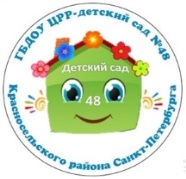 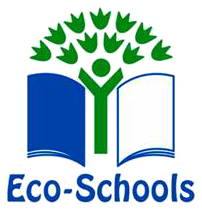 Эколого – исследовательский проект для детей старшего дошкольного возраста «Хочу узнать!»
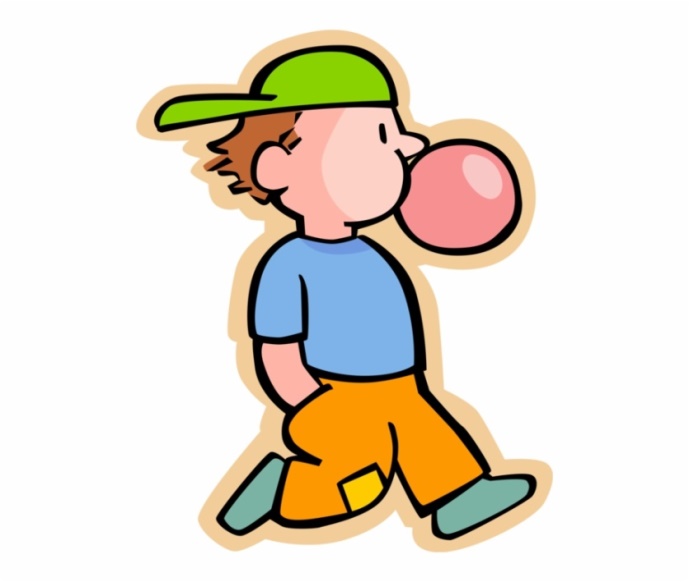 Подготовили: старший воспитатель: Воронкова Галина Юрьевнавоспитатели старшей группы:Грибакина Татьяна ЮрьевнаПохвалина Татьяна Петровна
2021 год
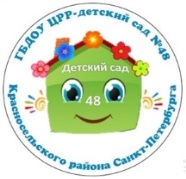 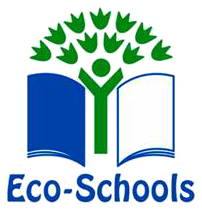 Актуальность
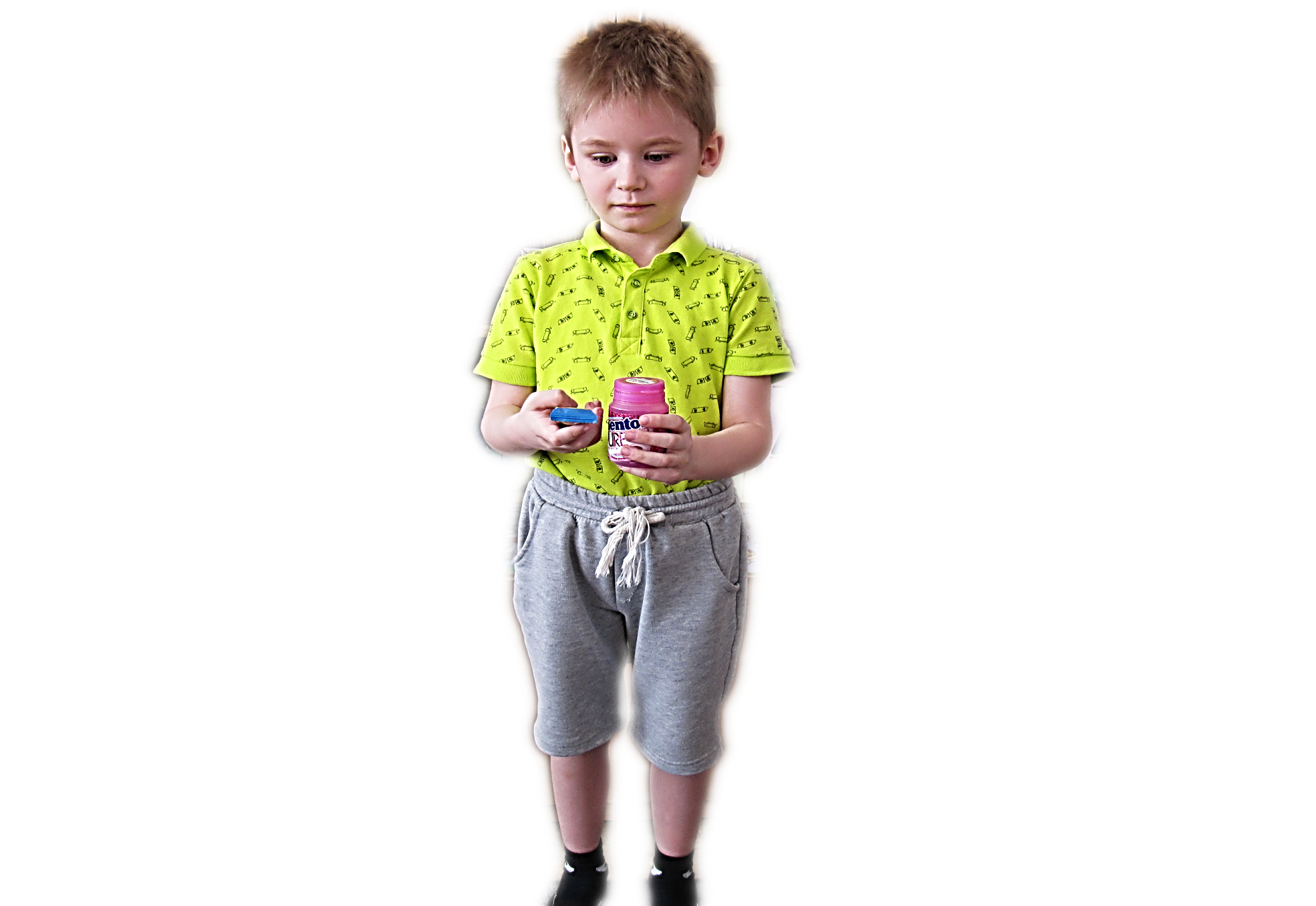 Зачем тебе,  жвачка?
Хочу узнать!
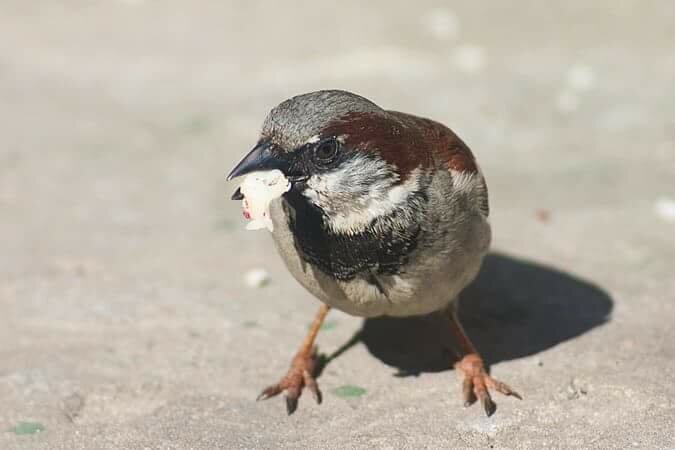 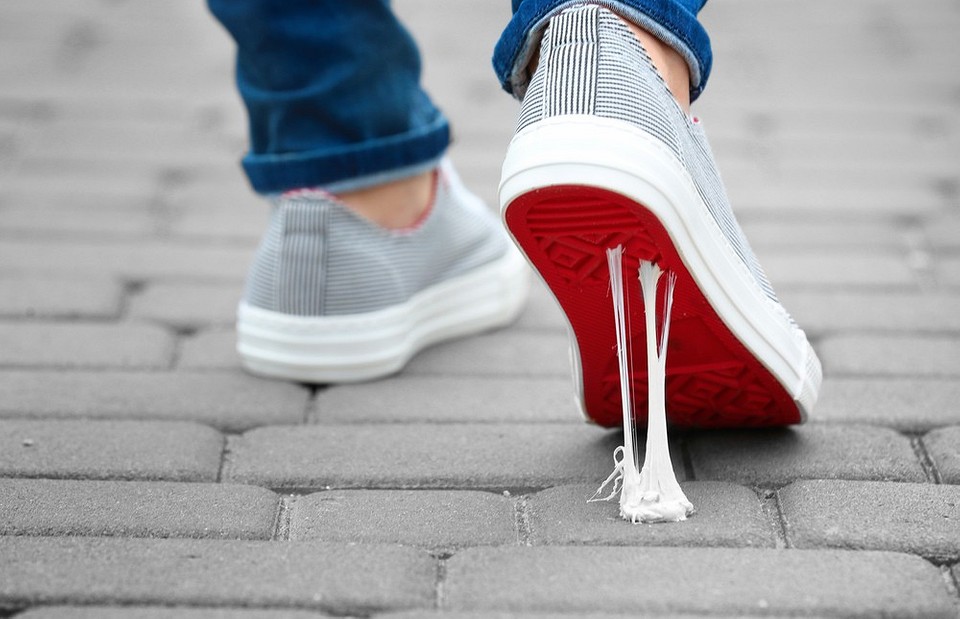 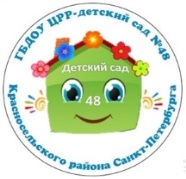 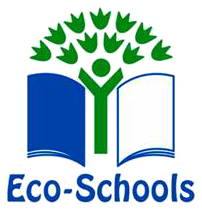 О жевательной резинке
Задачи
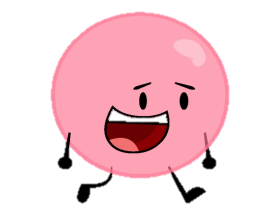 Выявить путем опроса у детей, что они знают о жевательной резинке
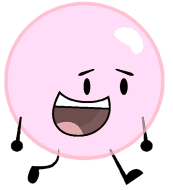 Цель
Провести анкетирование родителей
Привлечь родителей  к сбору информации возникновения жевательной резинки  и оказанию помощи в развивающей среде.
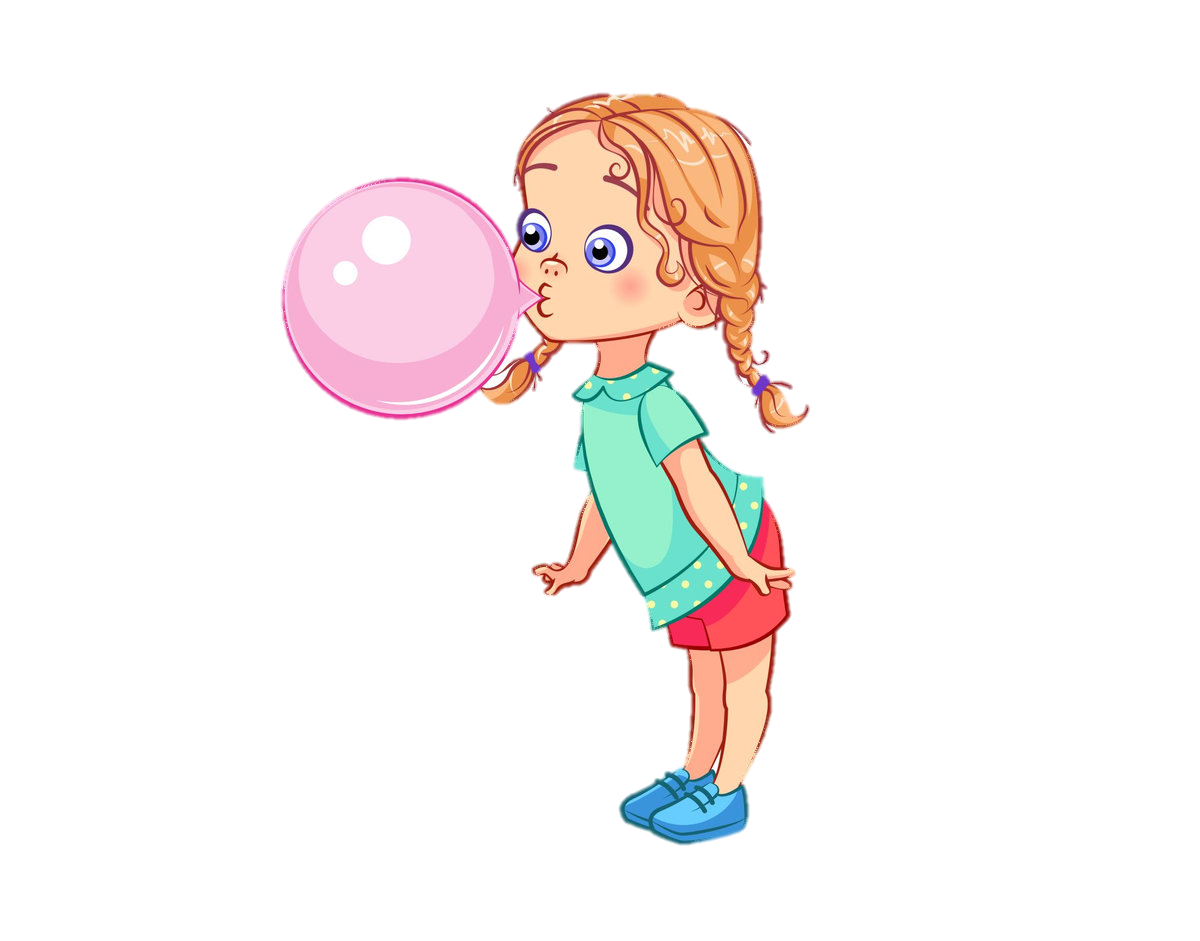 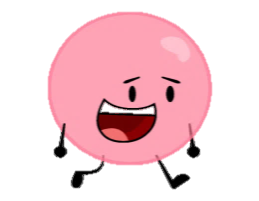 Узнать о  влиянии жевательной резинки на окружающий мир
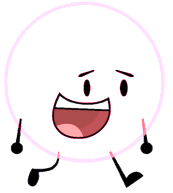 Узнать о свойствах жевательной резинки через экспериментальную деятельность
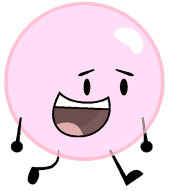 Способствовать развитию  творческой деятельности
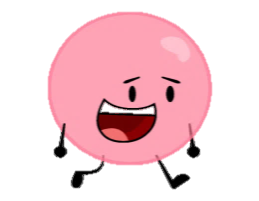 Создать  Лэпбук и напольную развивающую игру «Донеси жевательную резинку до урны»
1 ЭТАП
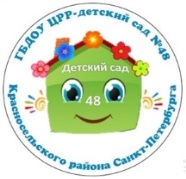 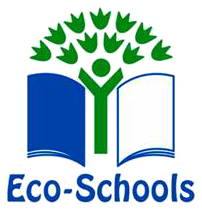 Анкетирование родителей
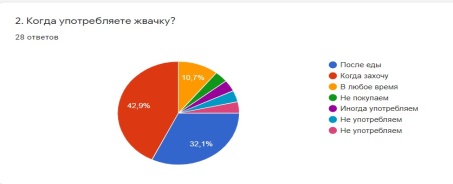 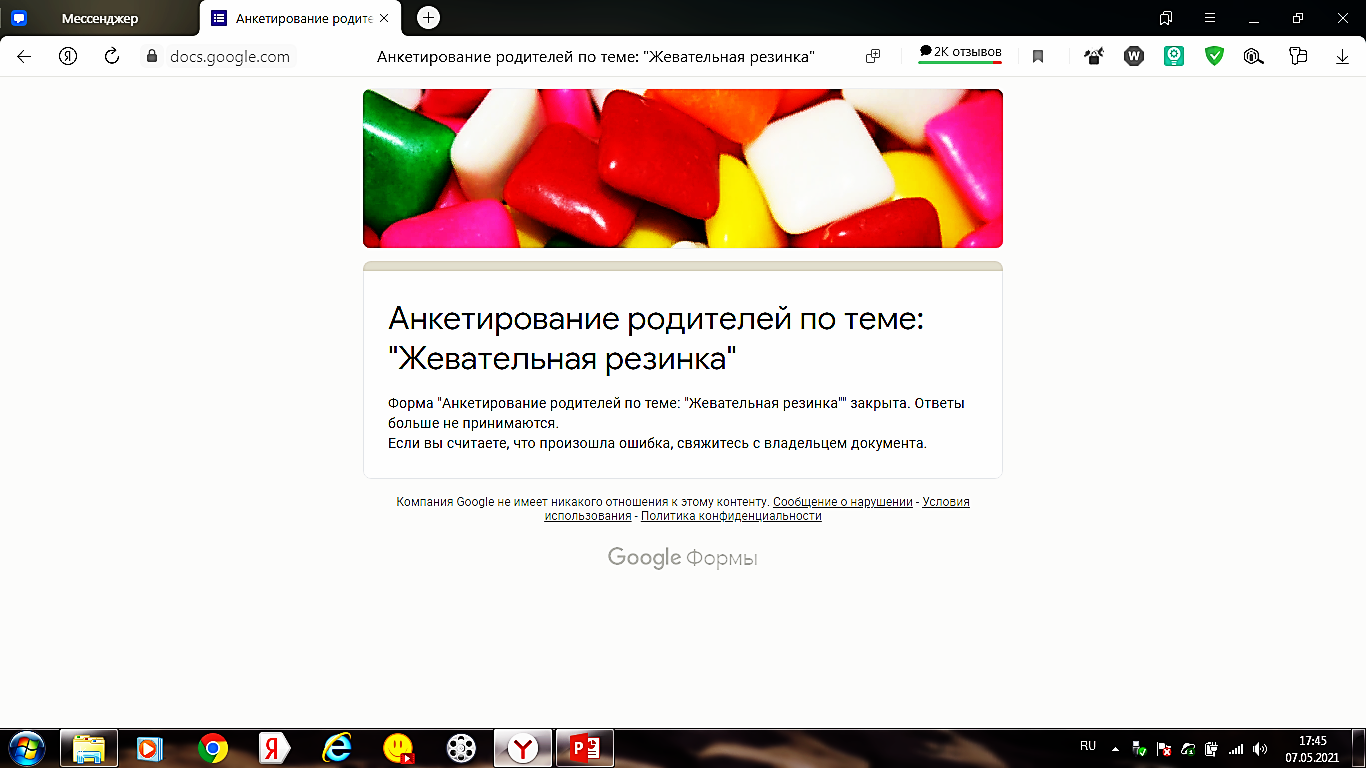 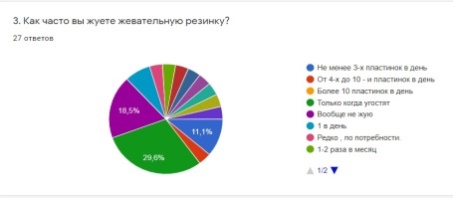 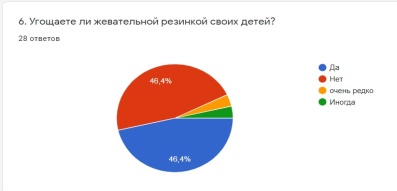 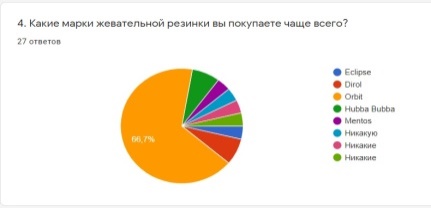 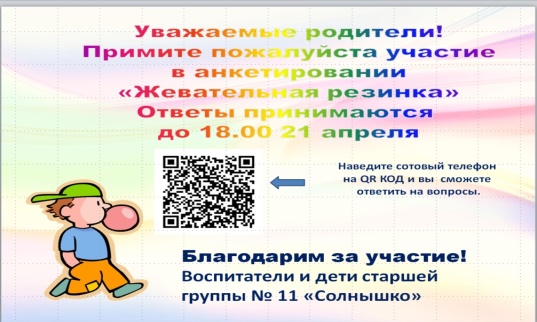 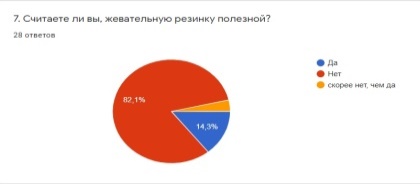 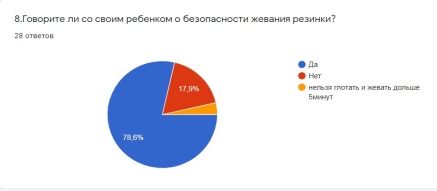 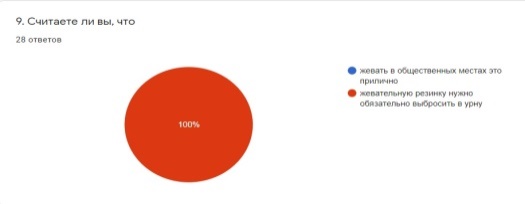 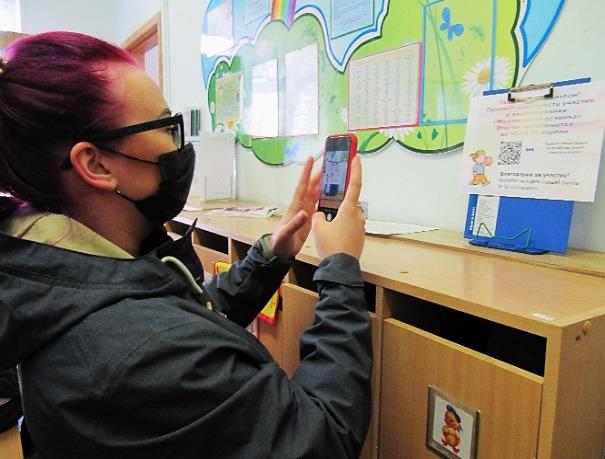 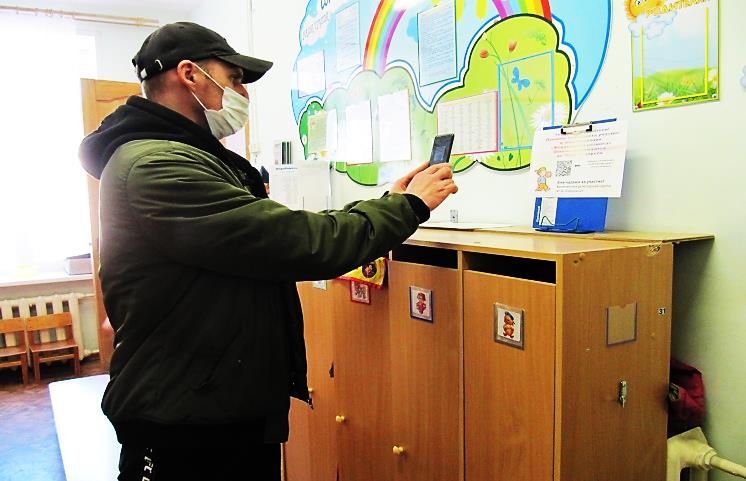 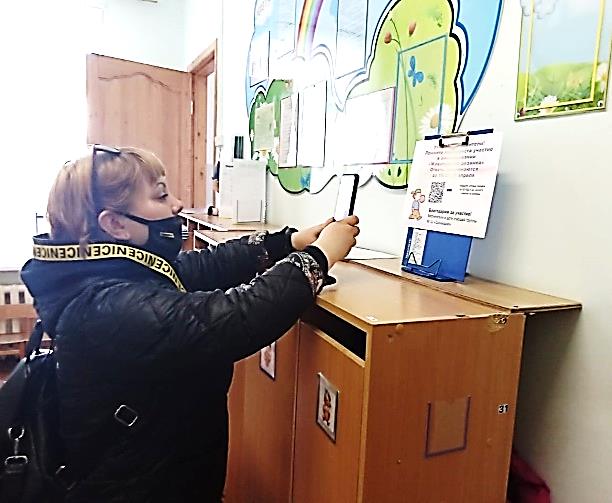 Что мы узнали о жевательной резинке?
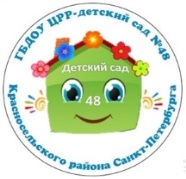 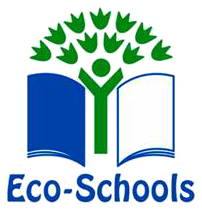 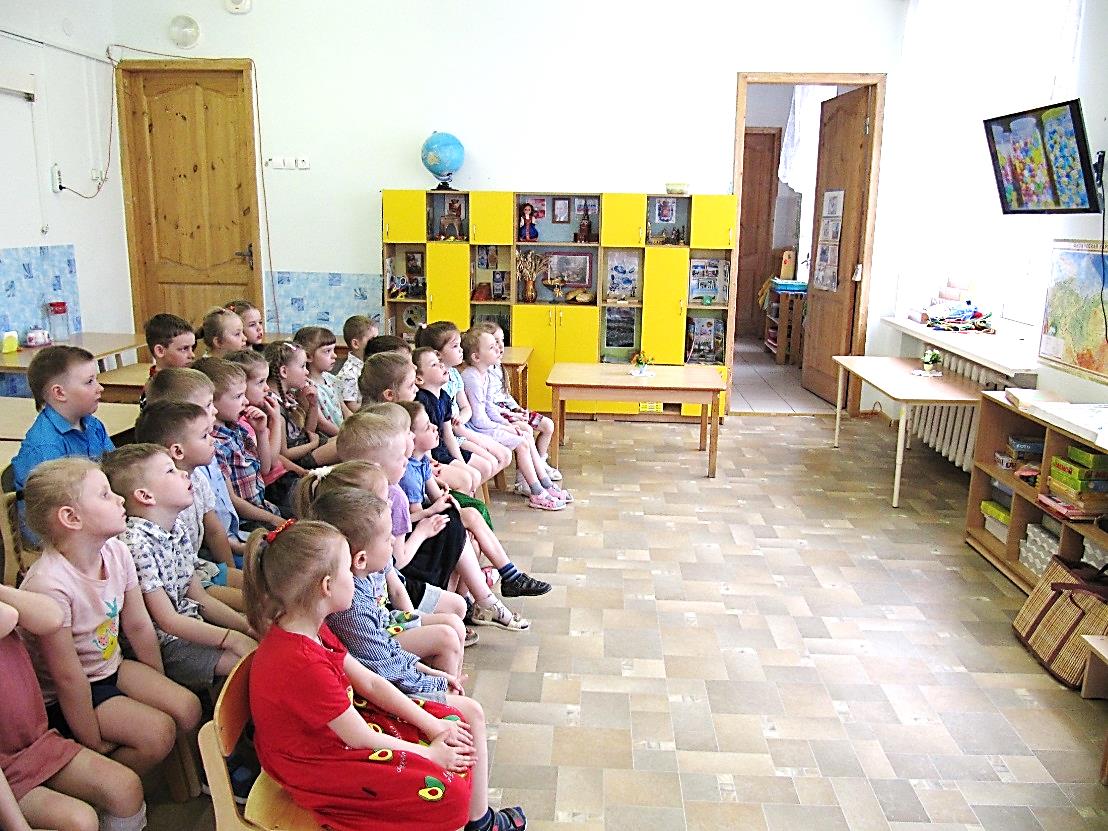 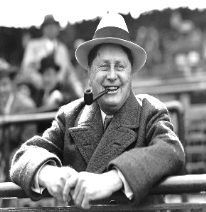 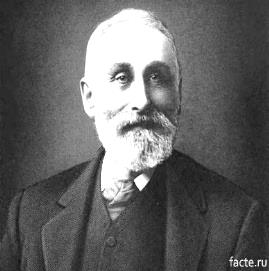 О создателях 
и о первой 
жевательной резинке
Джон Кертис
Уильям 
Ригли
Современный процесс изготовления 
жевательной резинки
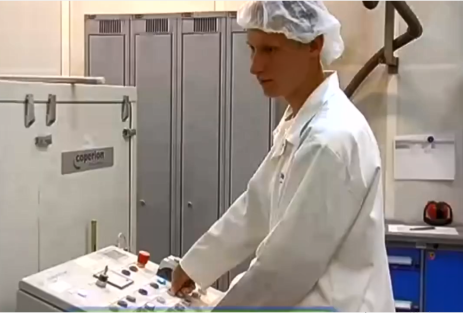 Мнение врачей 
о жевательной 
резинке
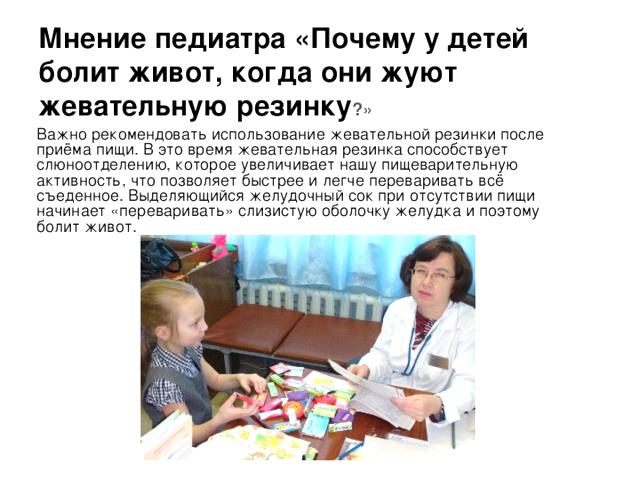 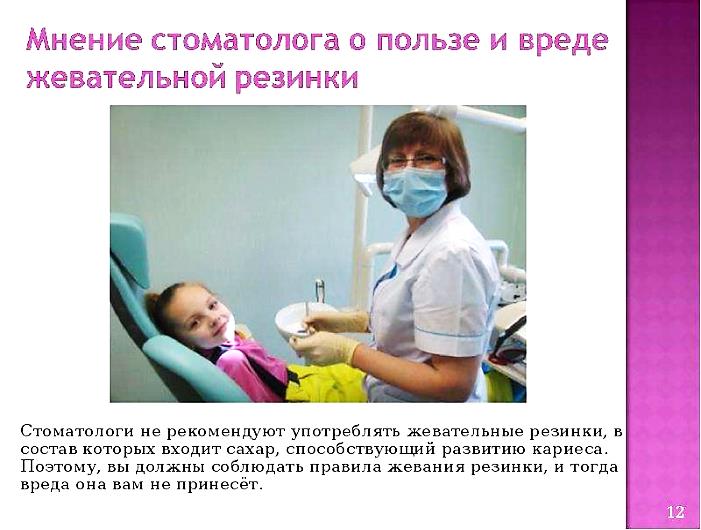 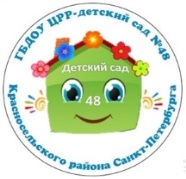 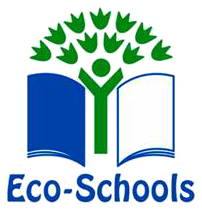 Интересные факты о жевательной резинке
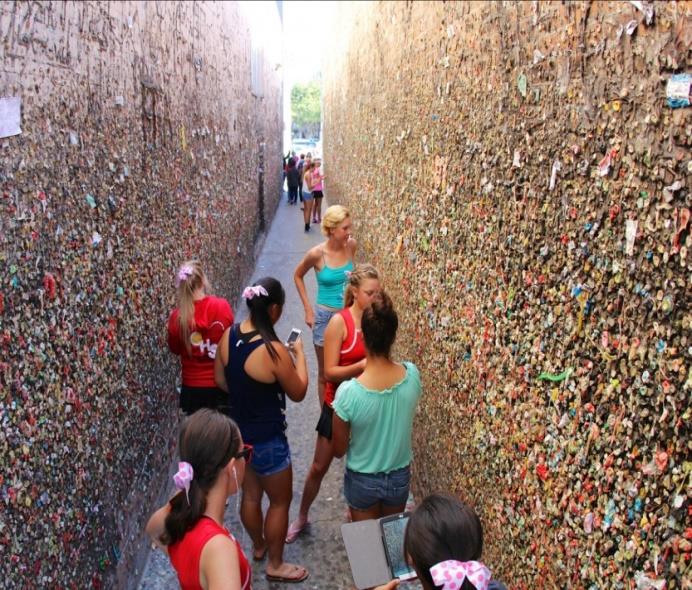 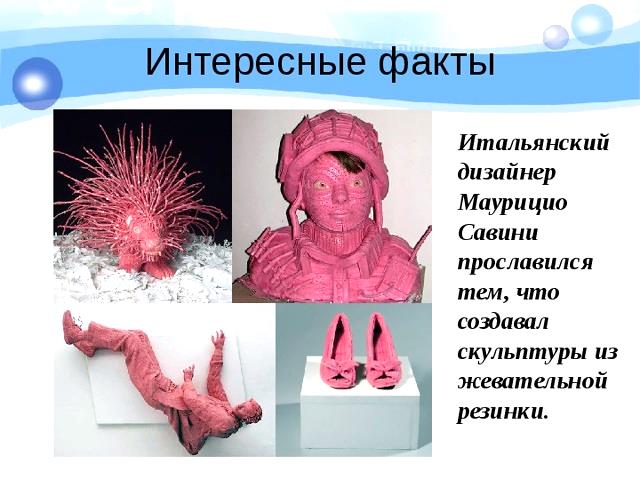 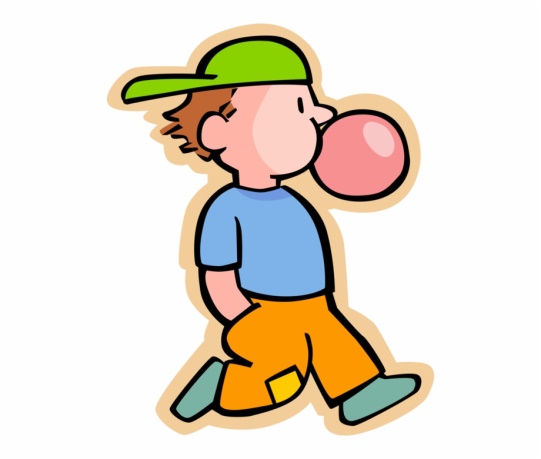 Скульптуры Маврицио Савини
Стена Маркет – театр в США
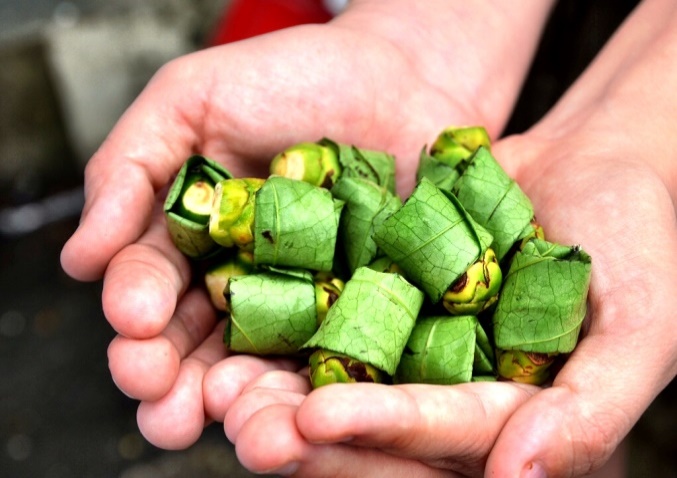 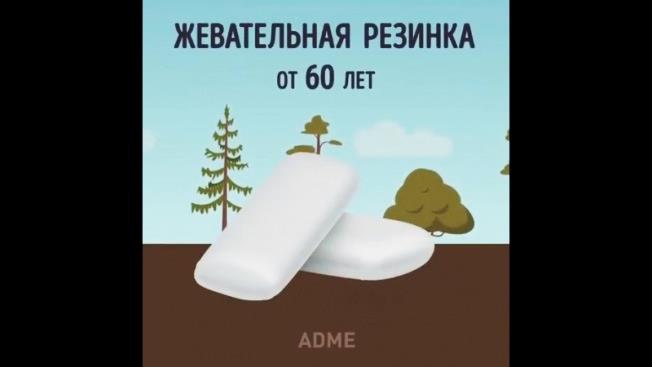 В Индии жуют бетель
2 ЭТАП
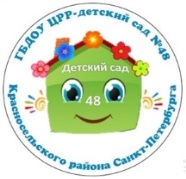 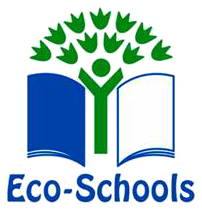 Опытно-экспериментальная деятельность в группе
Добавляем разную жидкость
Приятный, вкусный запах и красивая упаковка
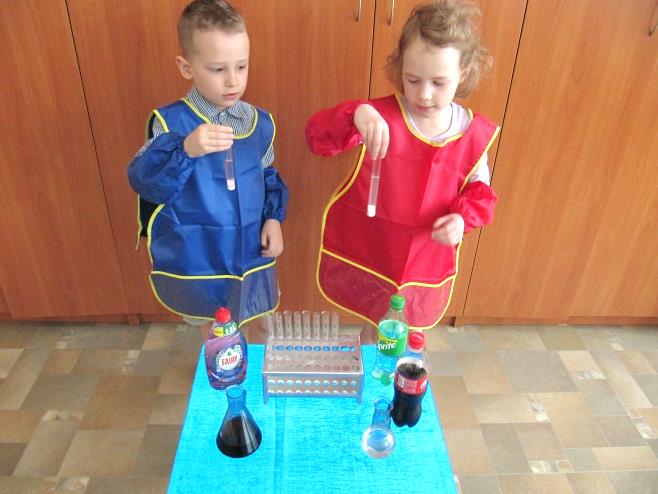 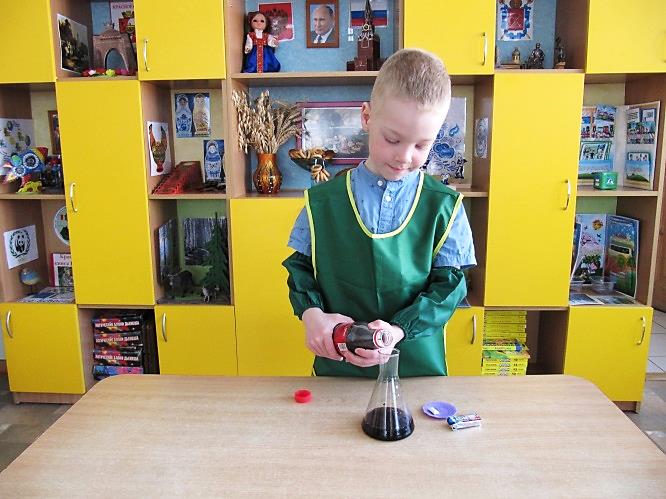 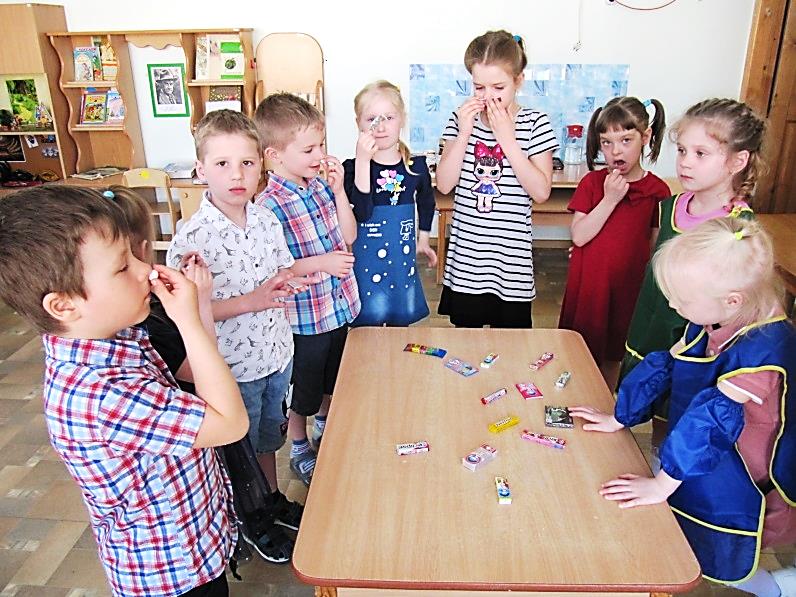 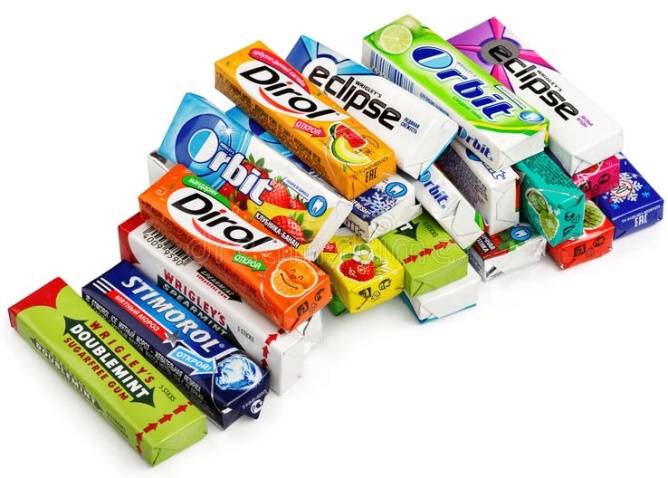 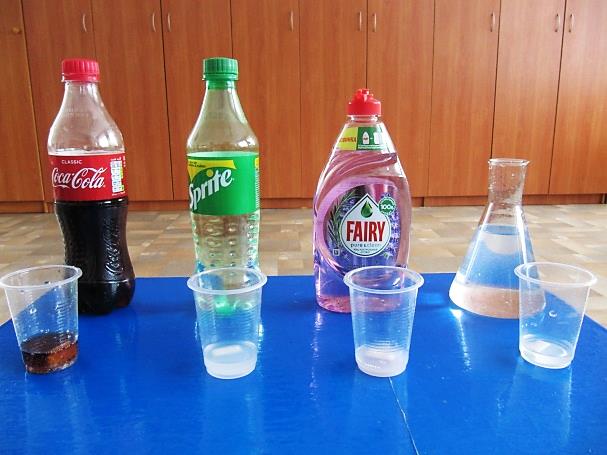 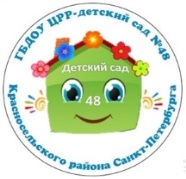 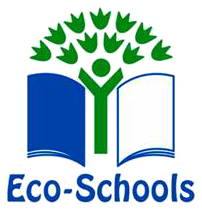 Результаты экспериментов
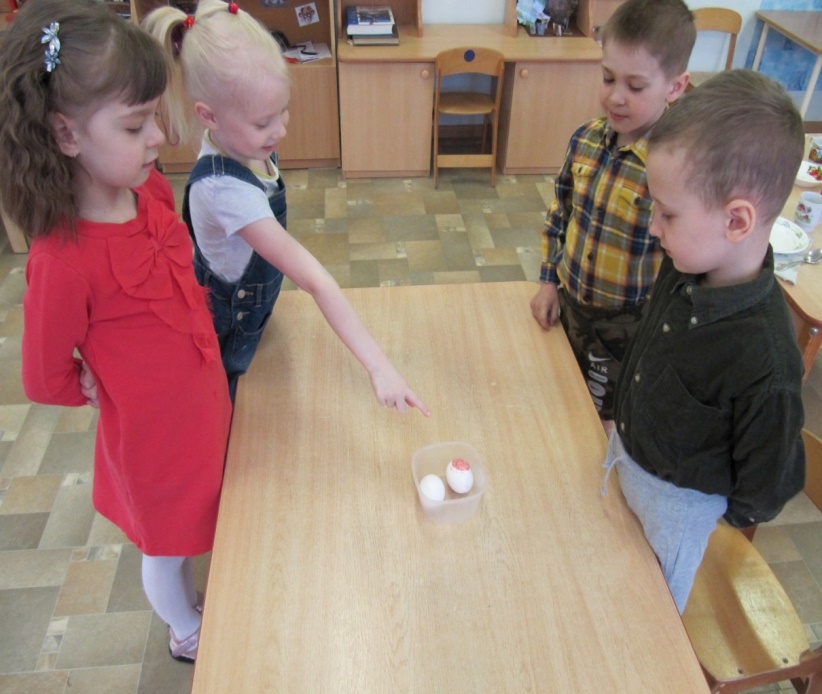 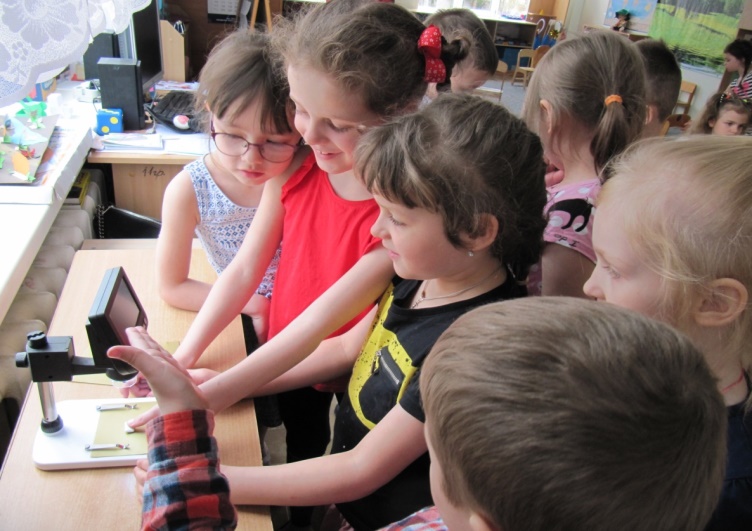 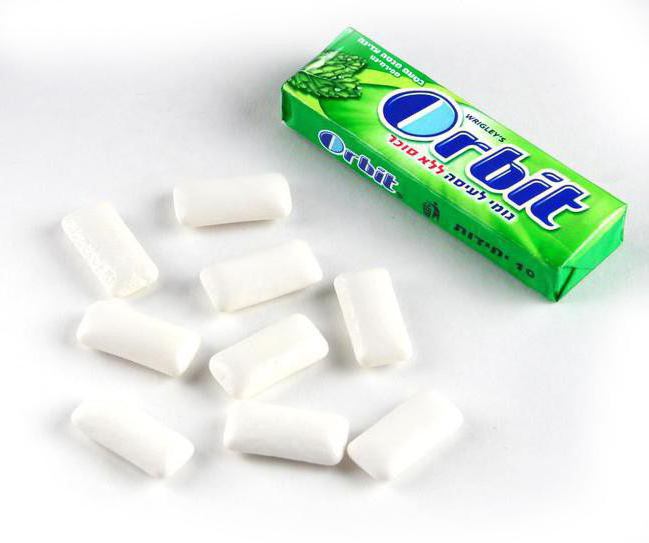 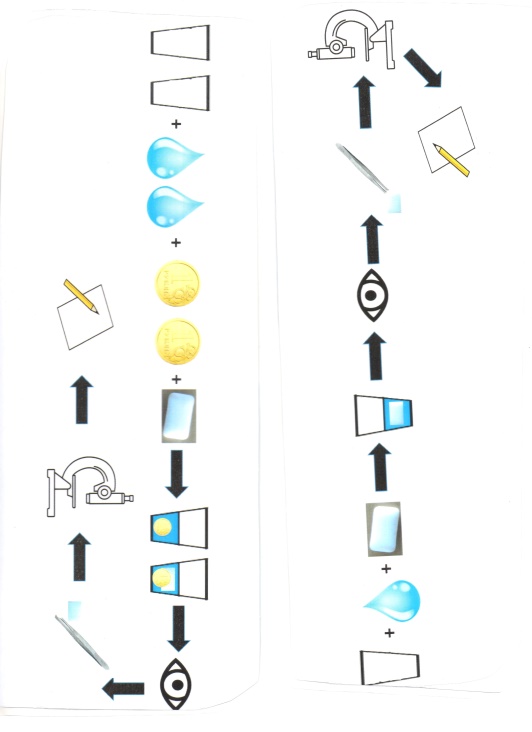 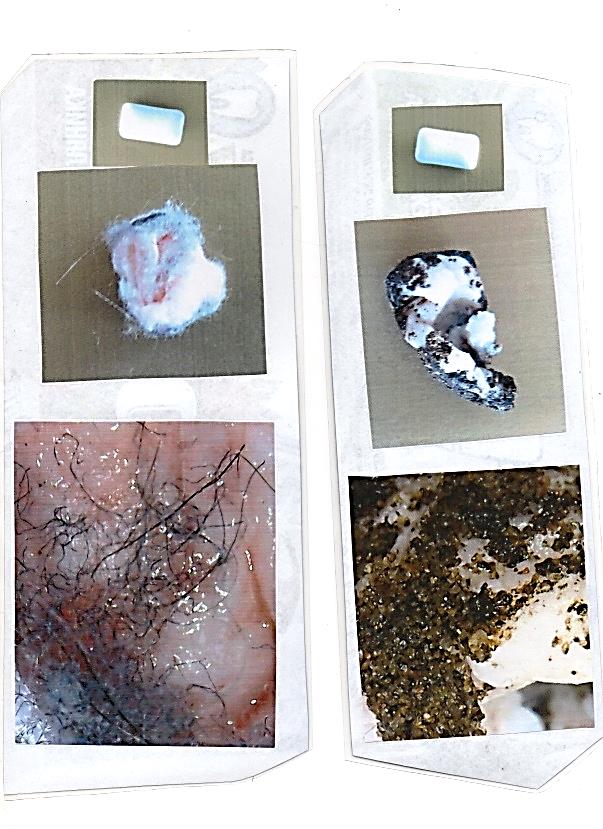 Жевательная резинка в пыли
Вода, металл и жевательная резинка
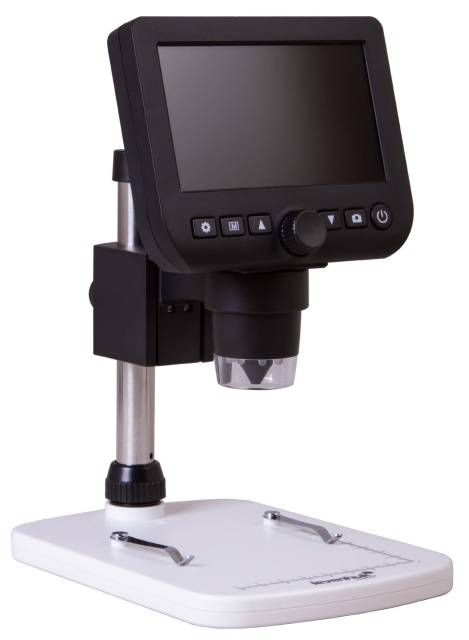 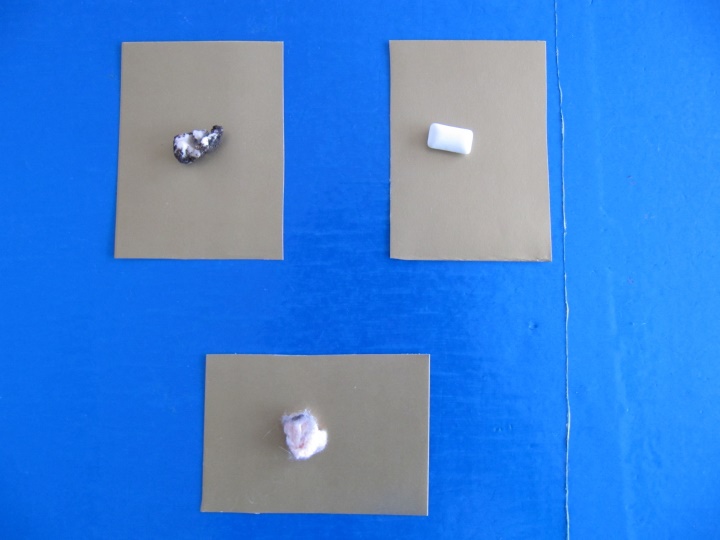 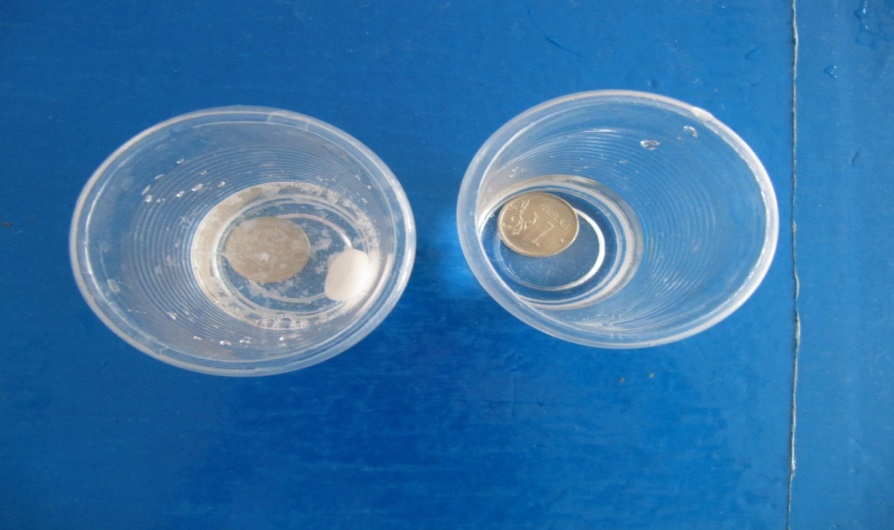 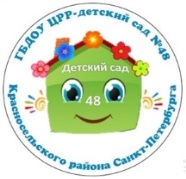 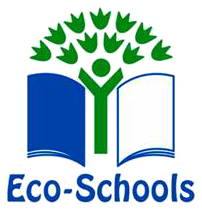 Результаты экспериментовв домашних условиях
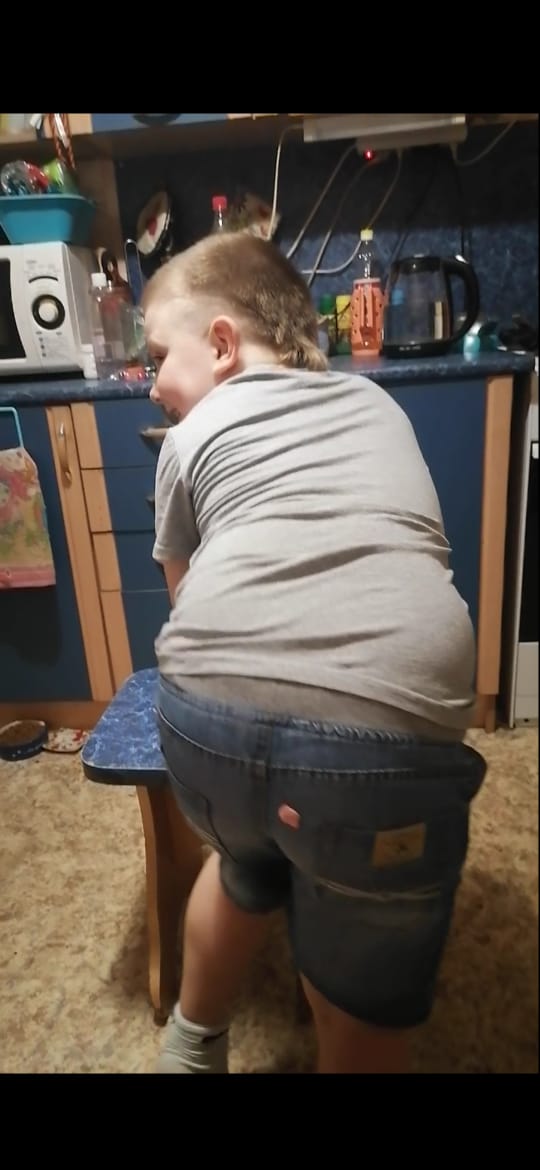 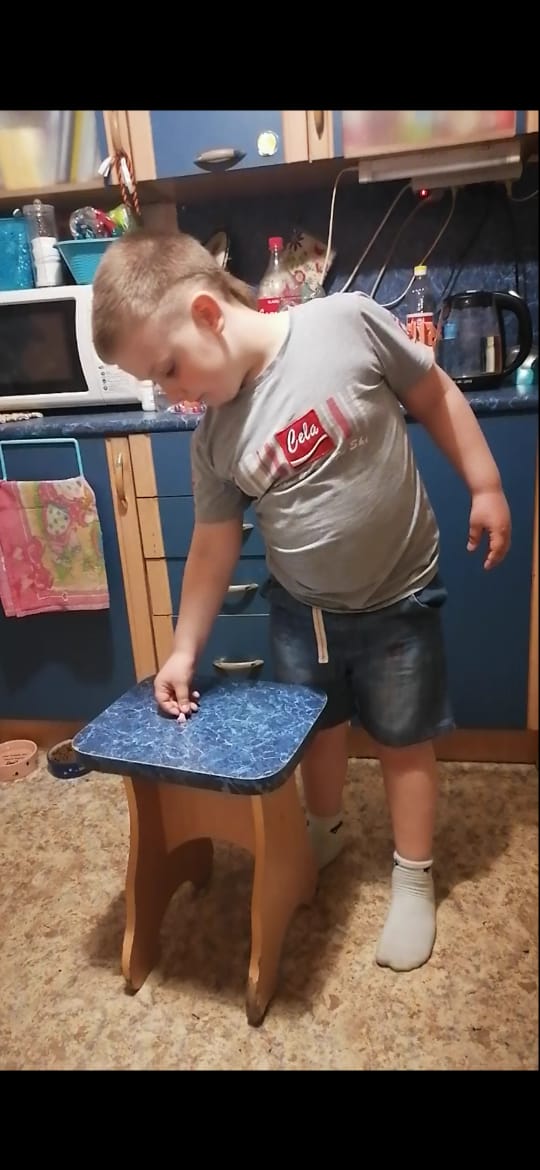 Ой!
«Что будет, если сяду на жвачку?»
«Ой, она прилипла!»
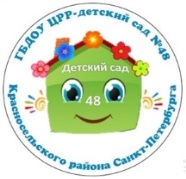 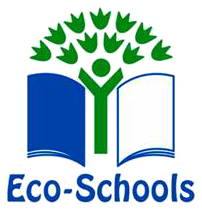 Результаты экспериментовв домашних условиях
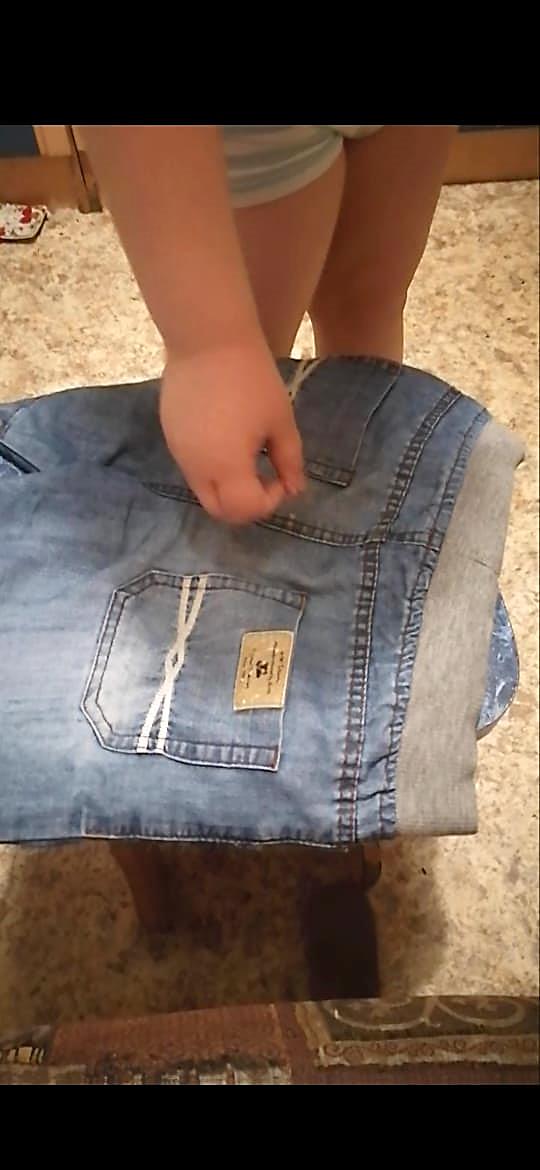 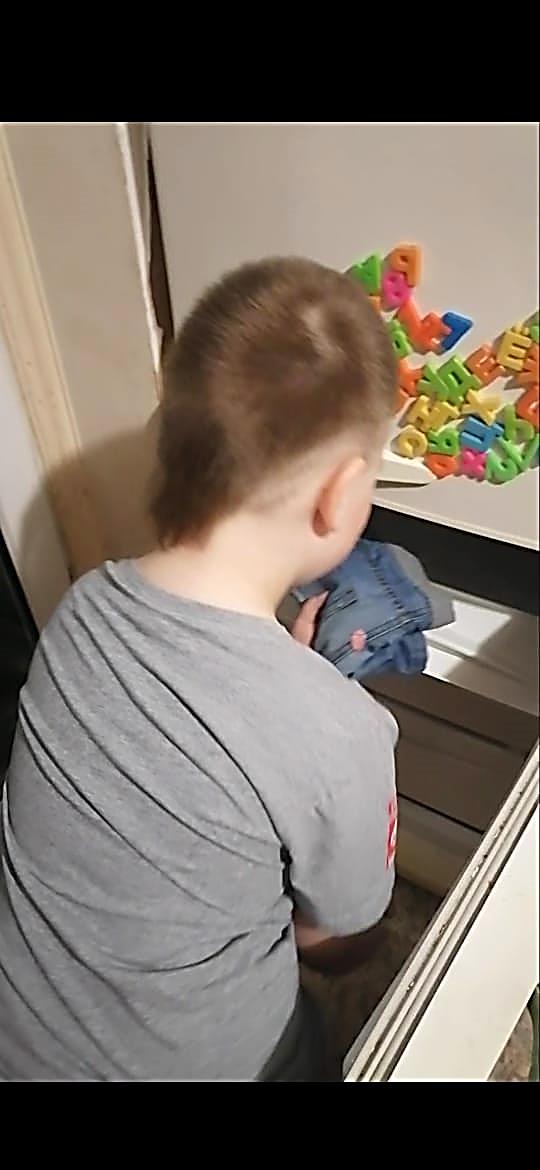 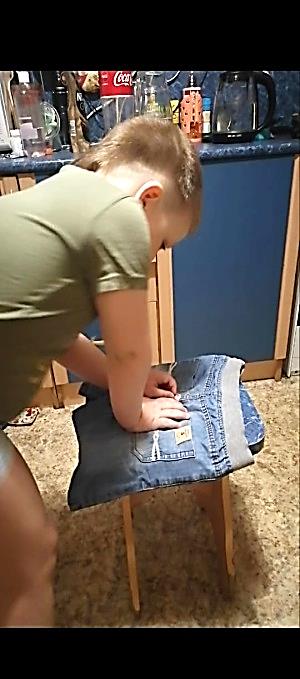 «Заморозилась! 
Ура! Отлепилась!»
«В морозильную камеру»
«Никак не отлепляется!»
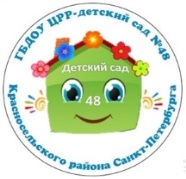 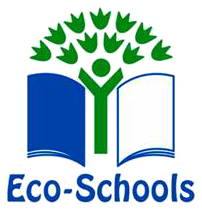 3 ЭТАП
Наша творческая деятельность
«Галерея портретов жевательной резинки»
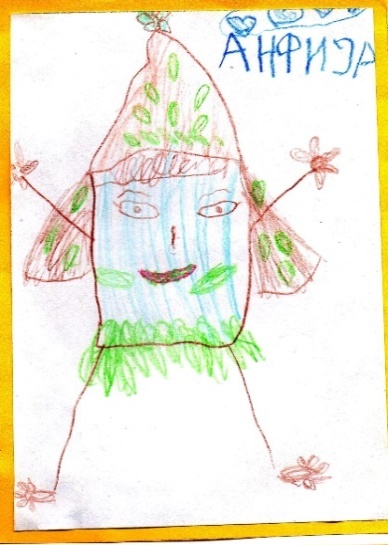 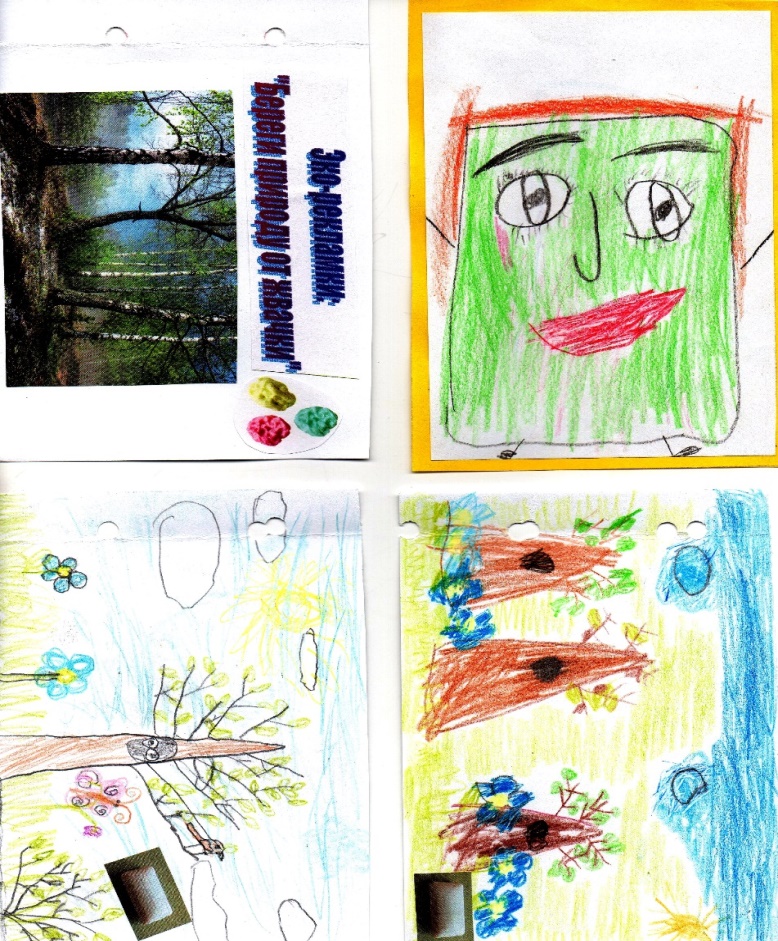 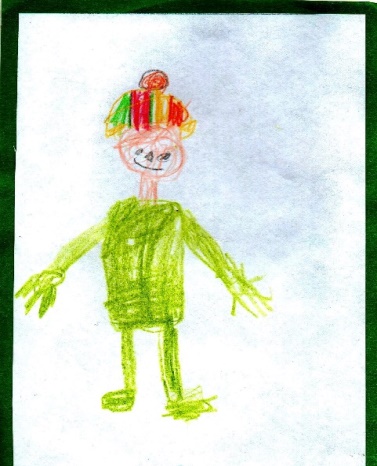 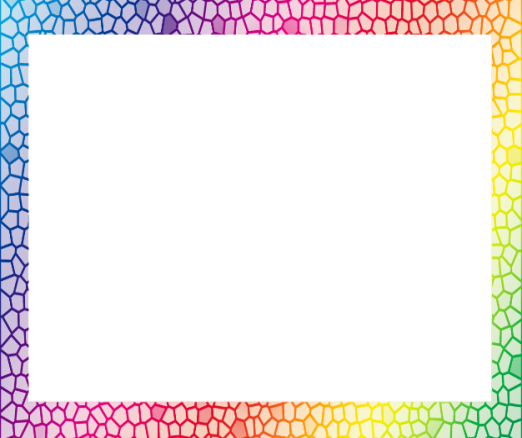 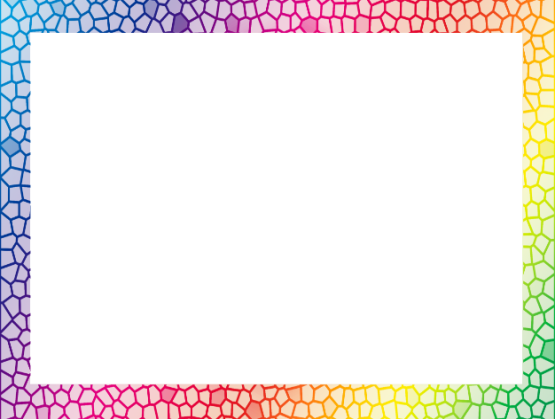 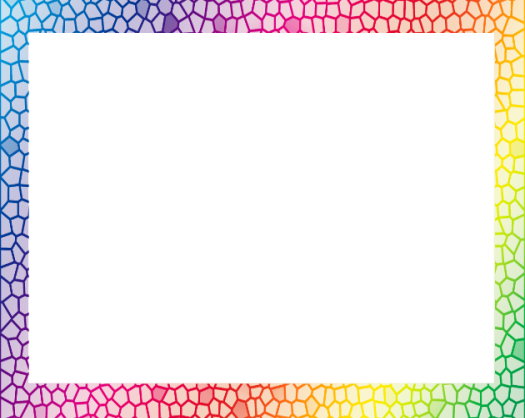 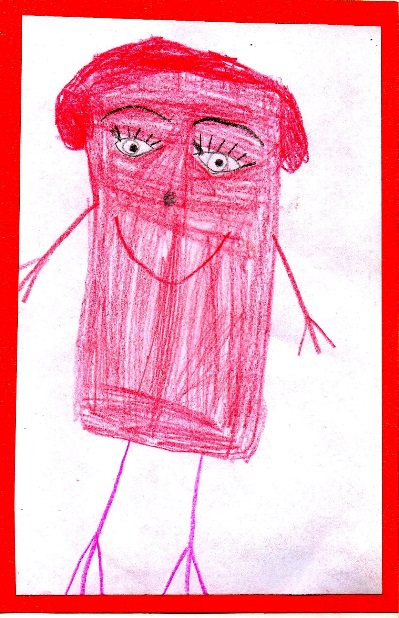 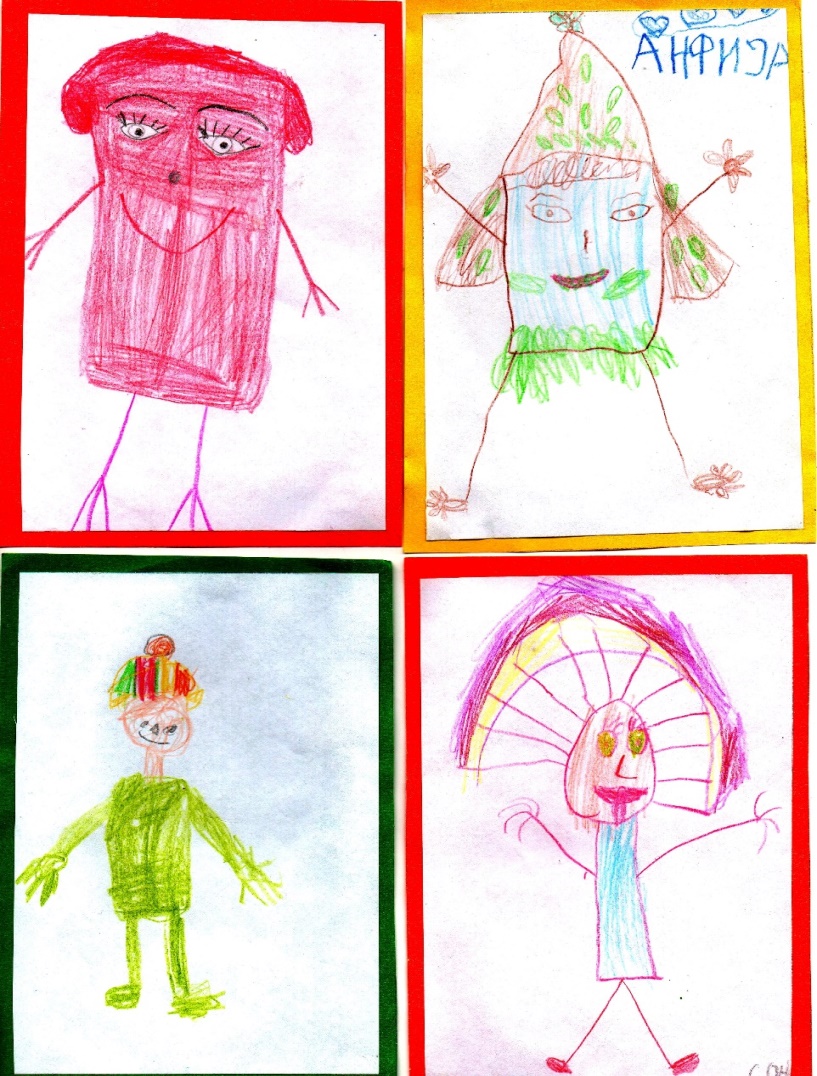 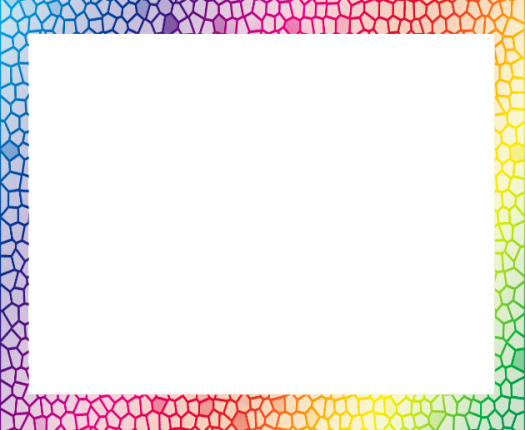 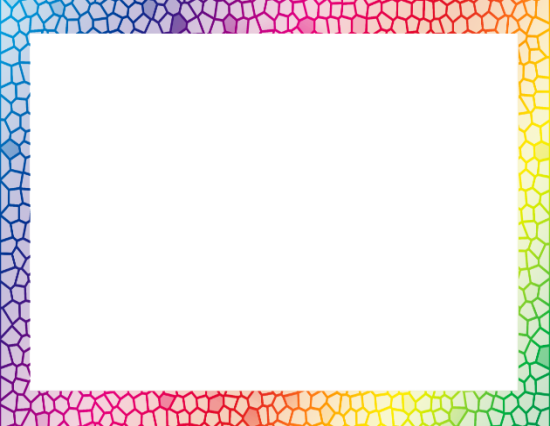 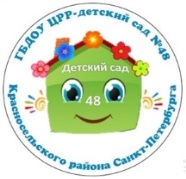 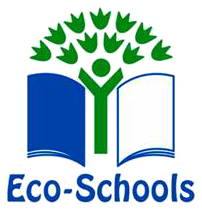 Лепим из  жевательной 
резинки
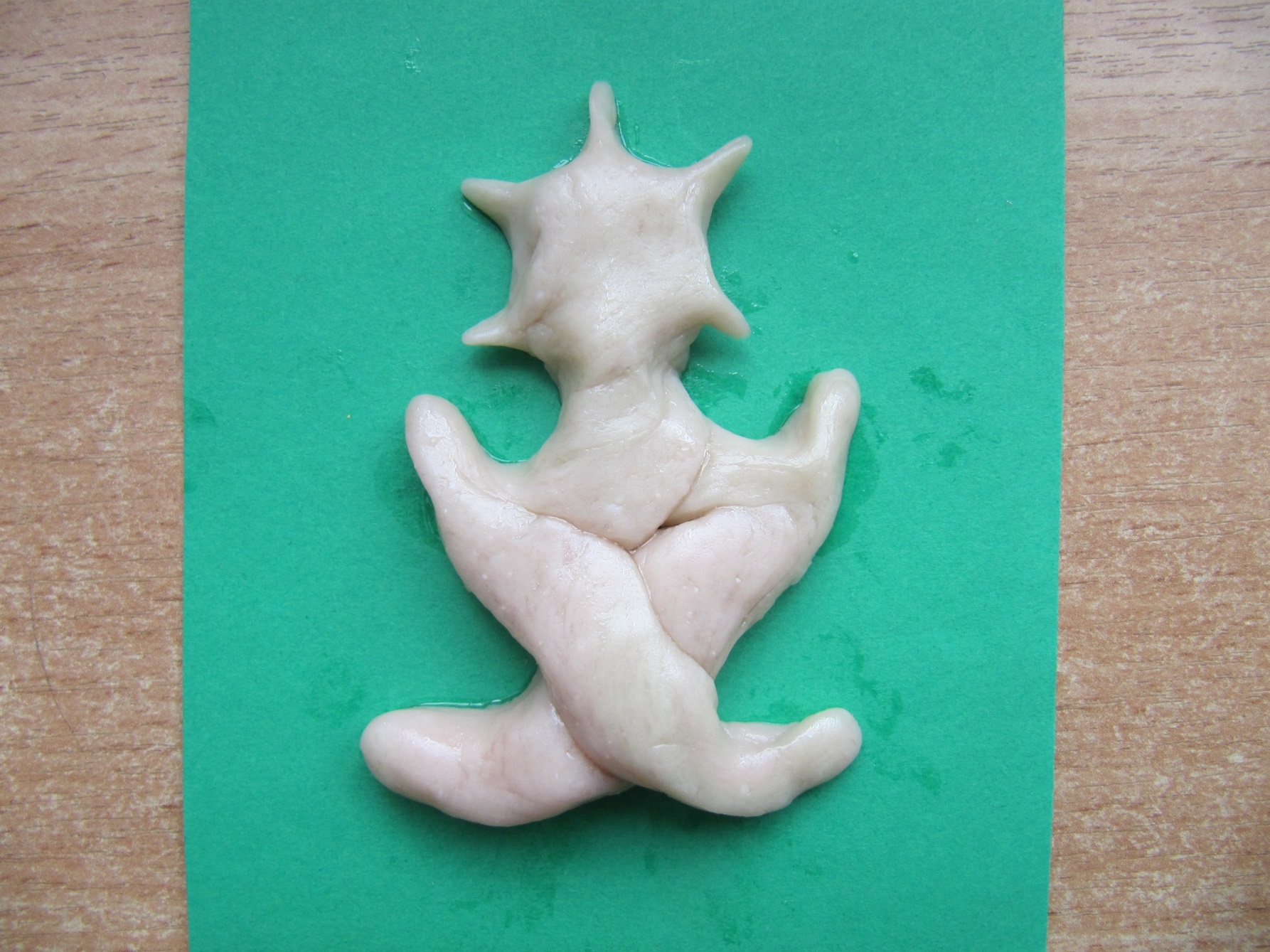 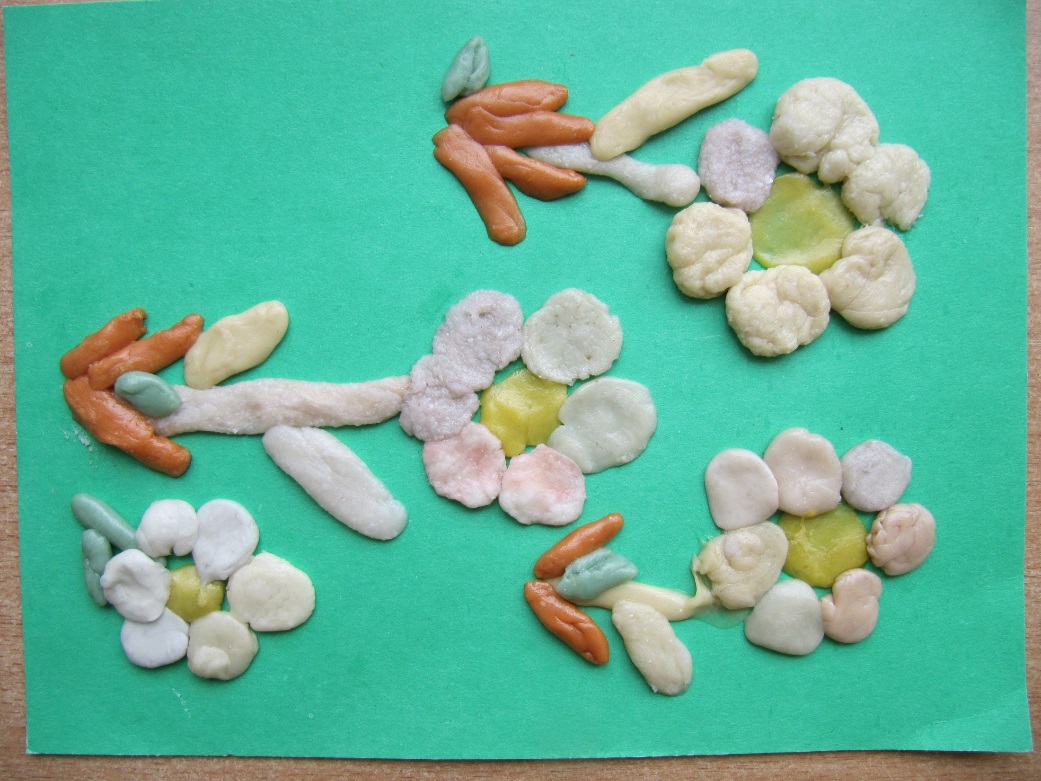 «Цветочная полянка»
«Жвачка – силачка»
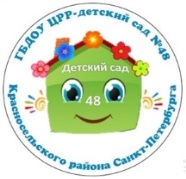 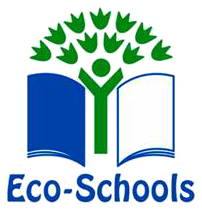 Эко – рекламки
«Береги природу 
от жвачки»
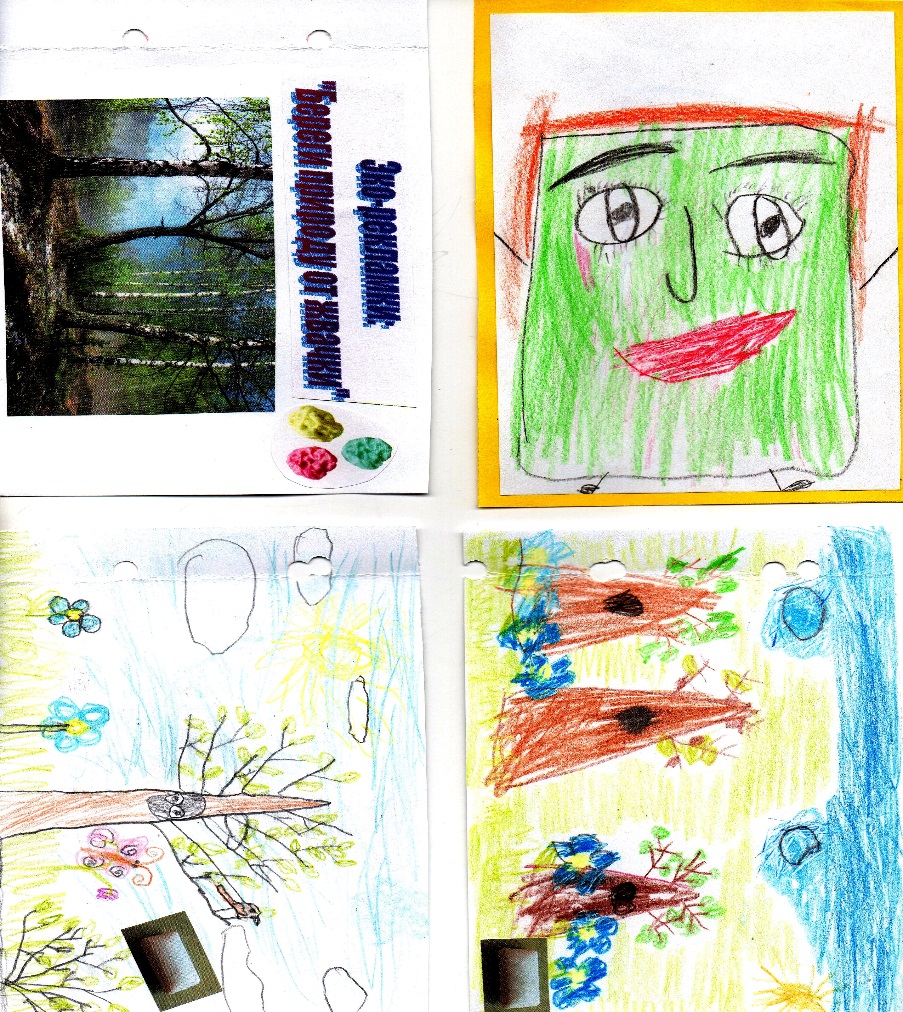 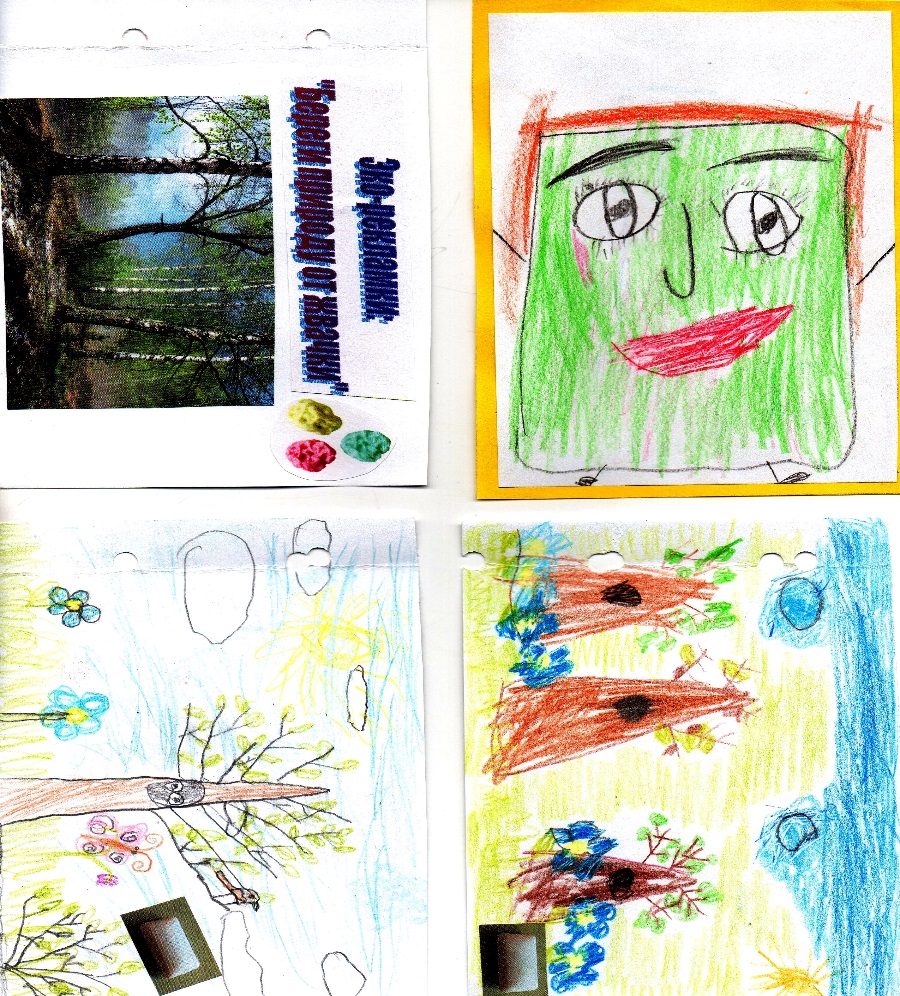 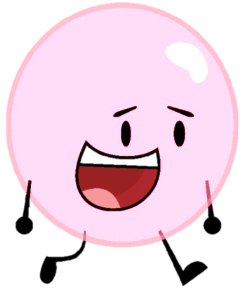 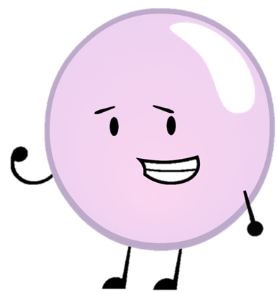 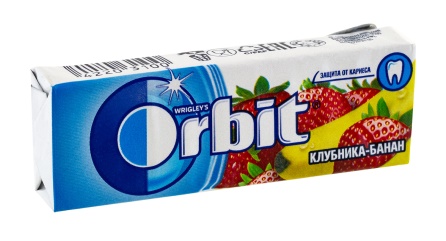 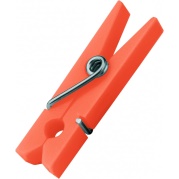 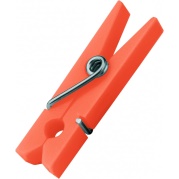 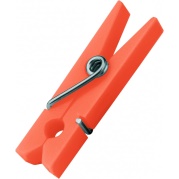 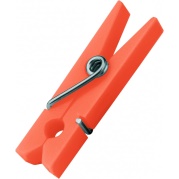 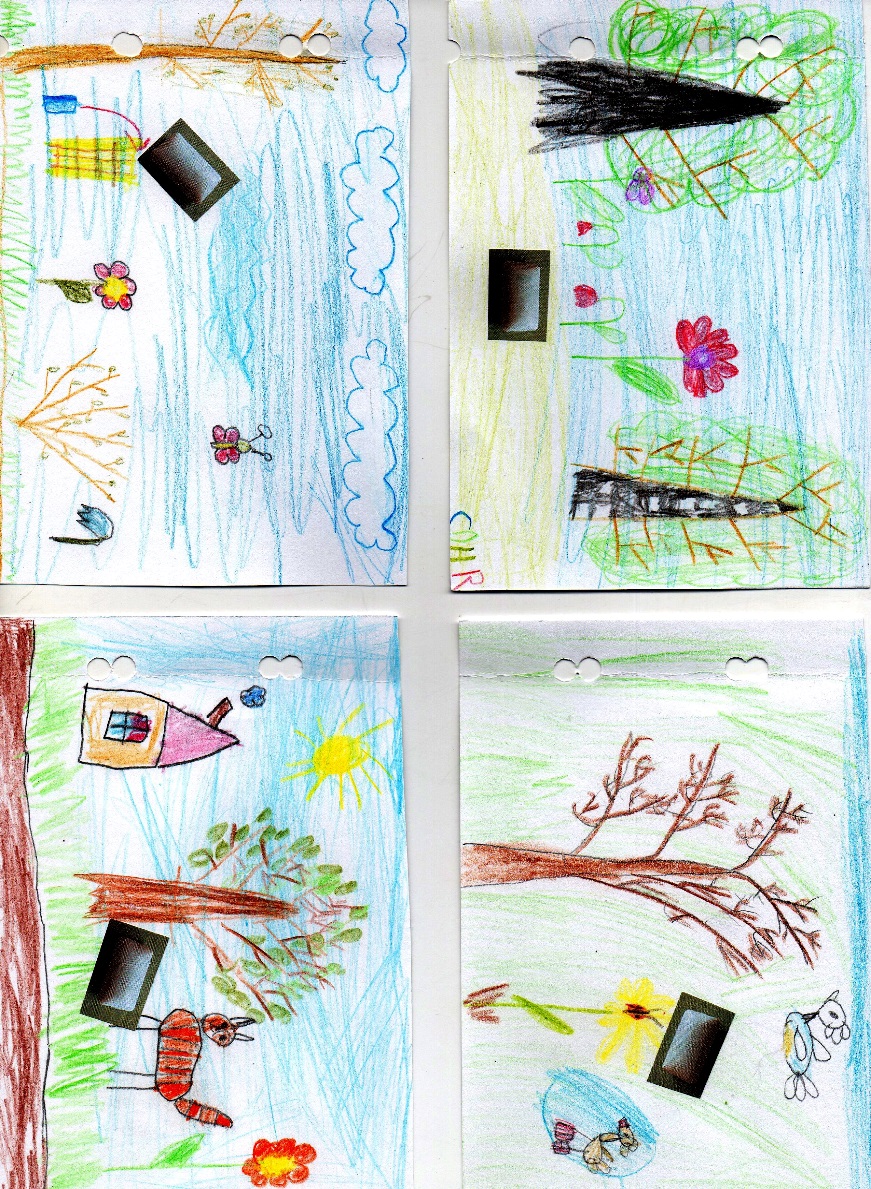 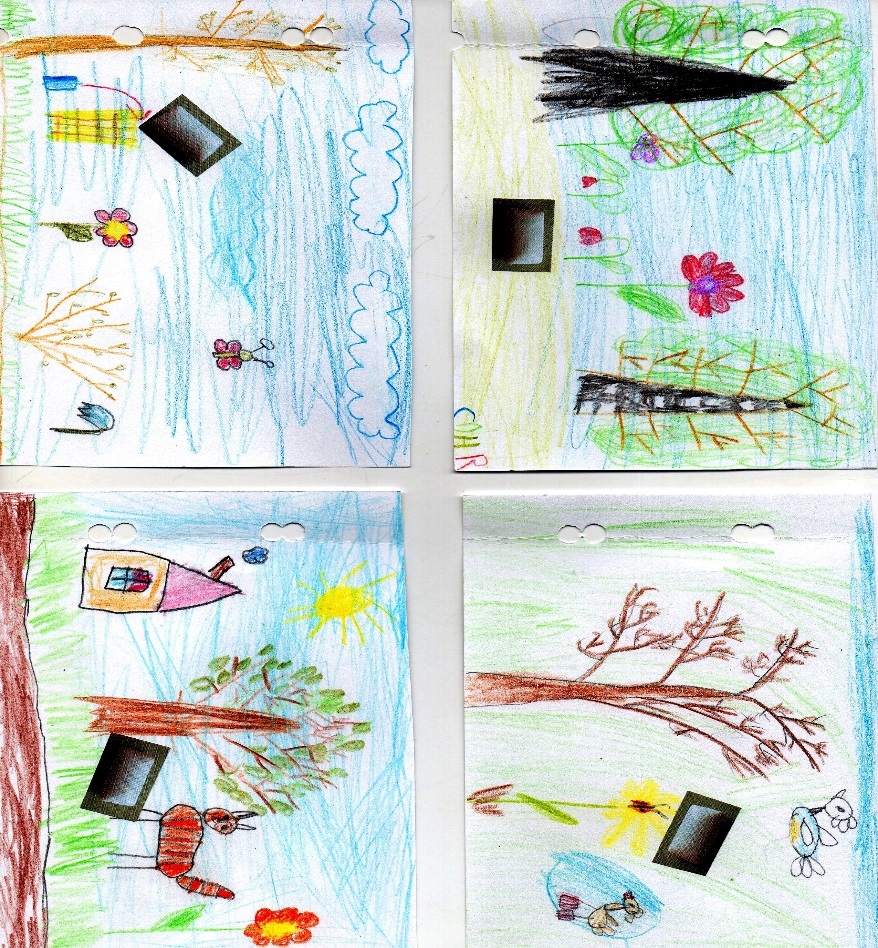 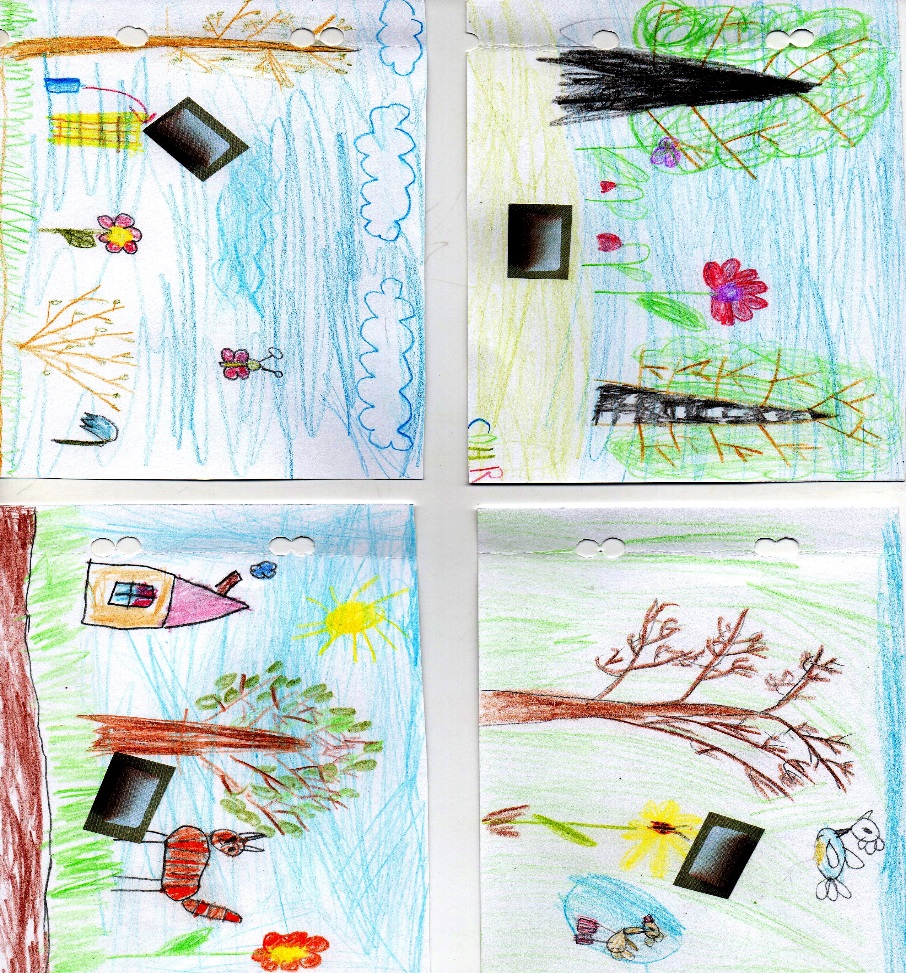 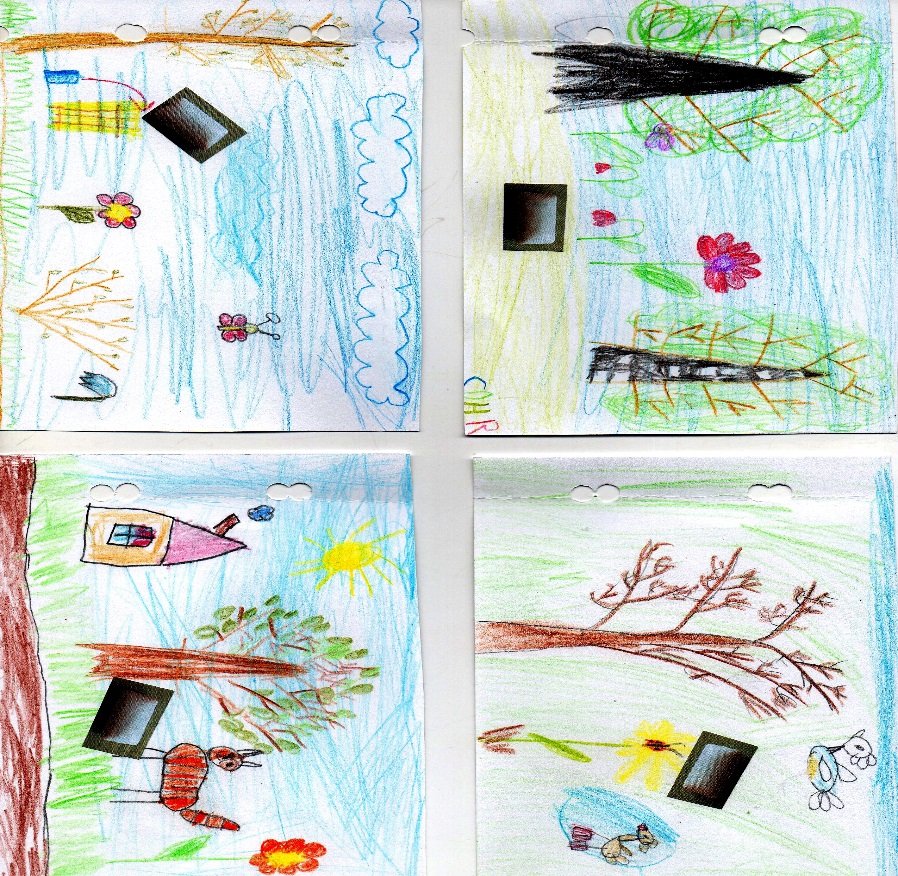 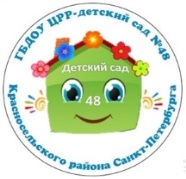 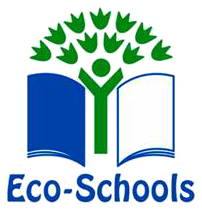 «Сказка о девочке и жвачке»
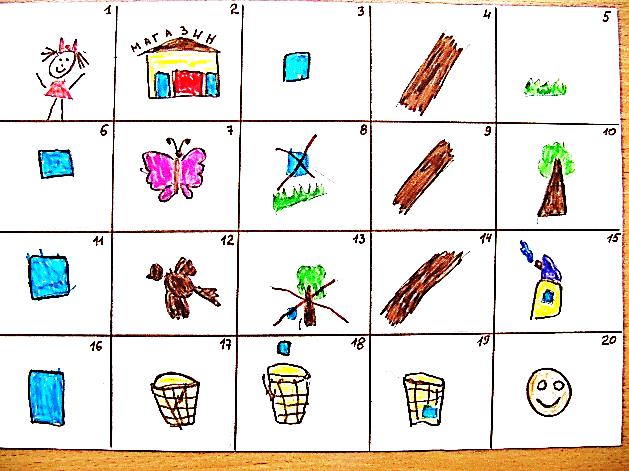 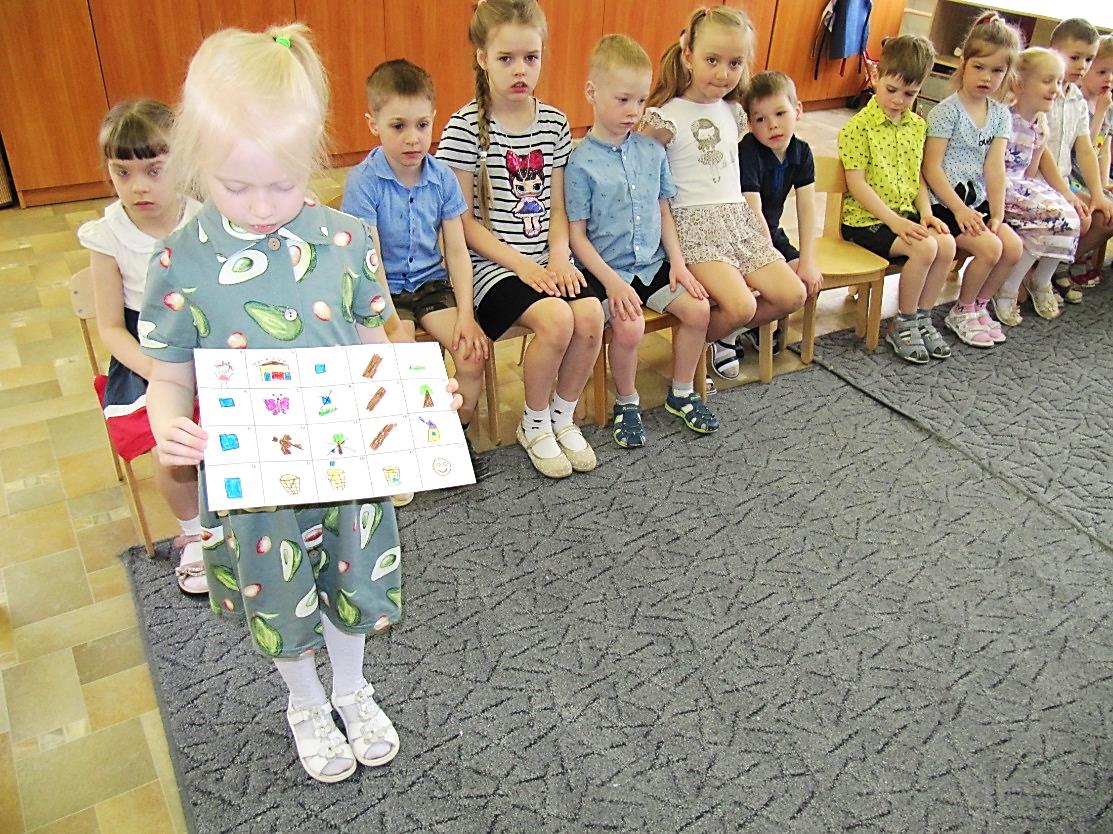 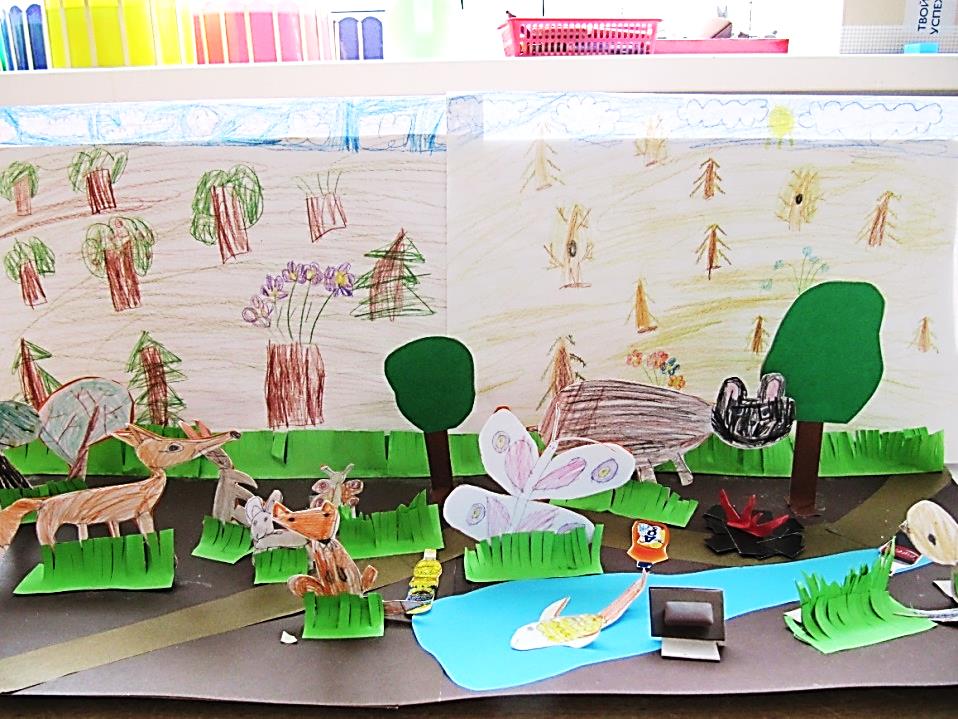 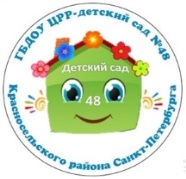 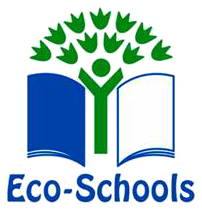 Экологические игра
 «Донеси жвачку до урны»
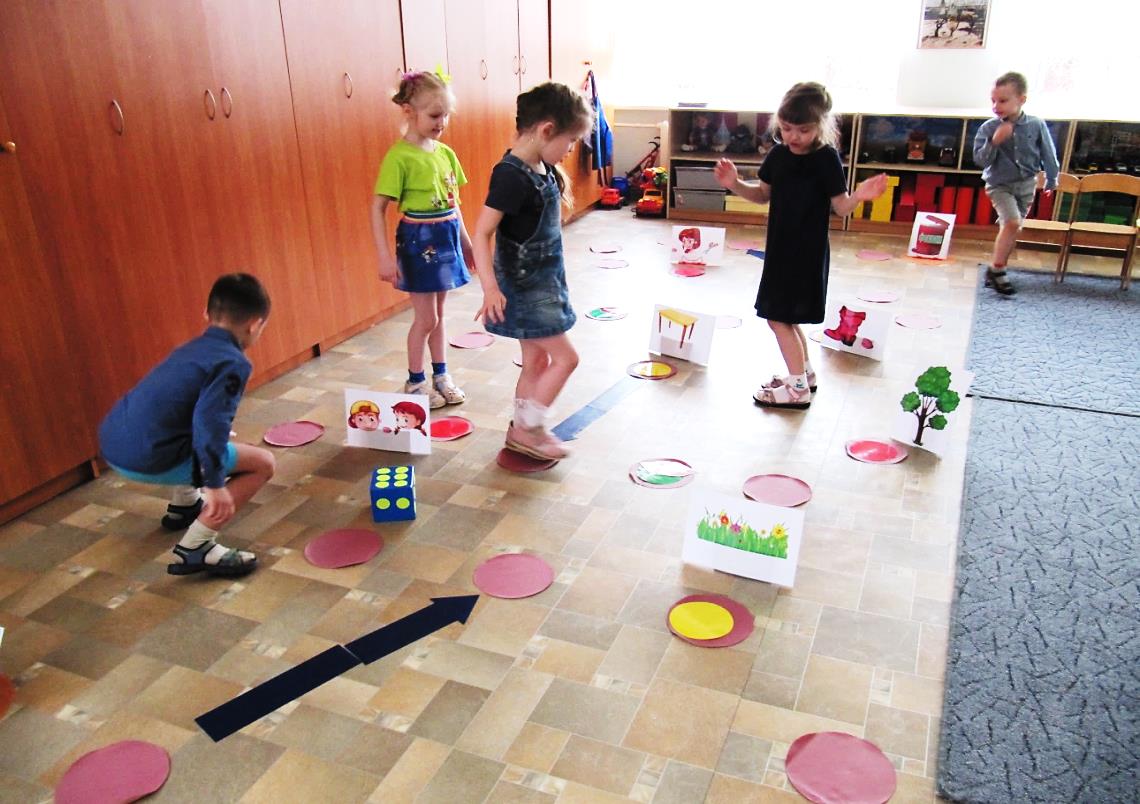 Настольно – печатная игра
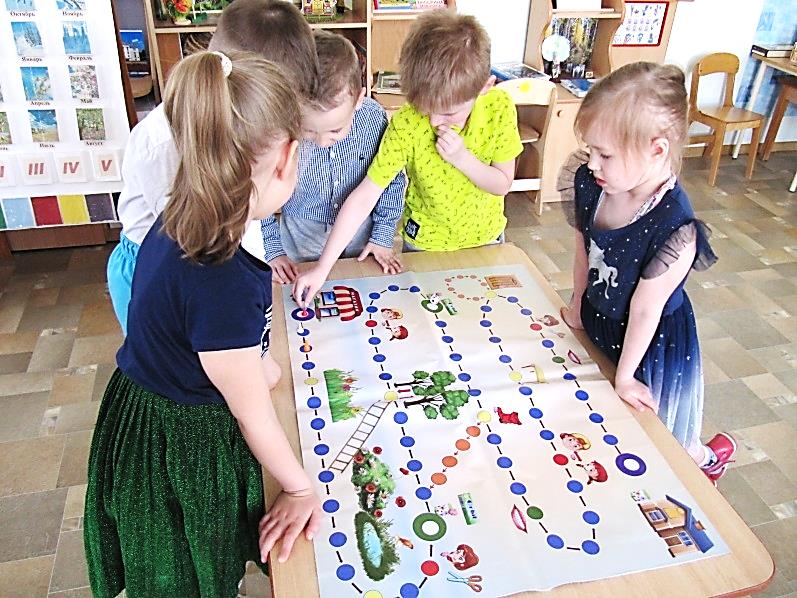 Напольная игра
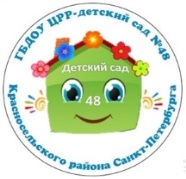 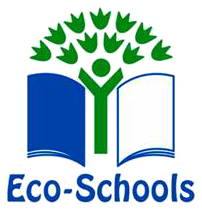 Развивающая эко  - среда
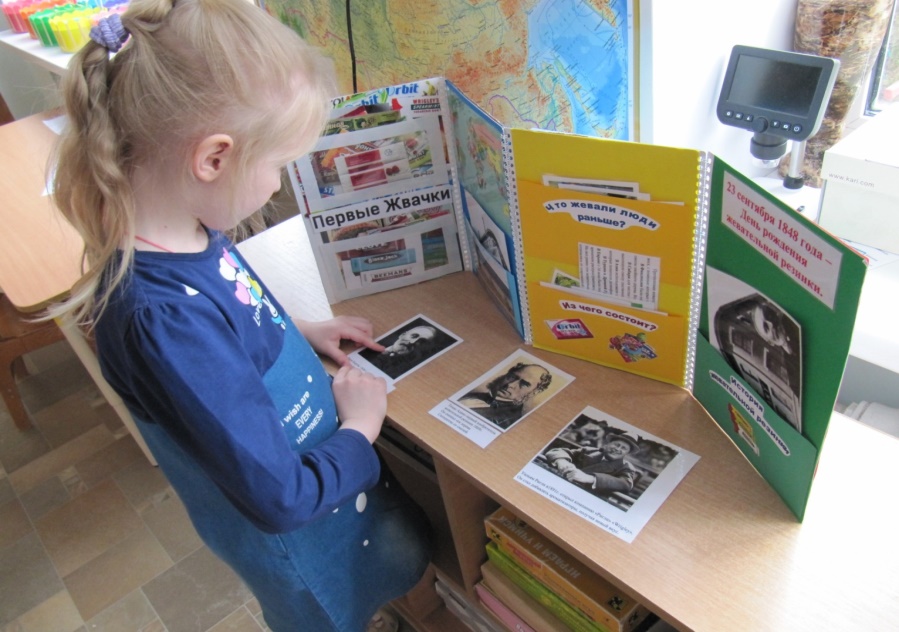 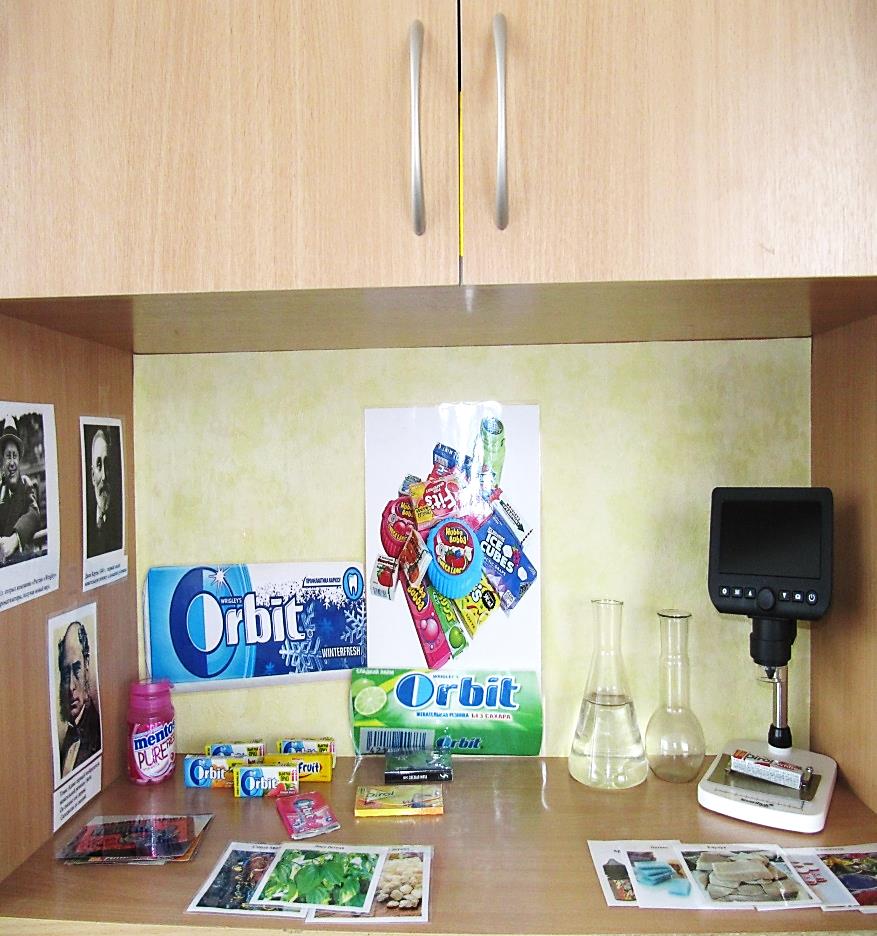 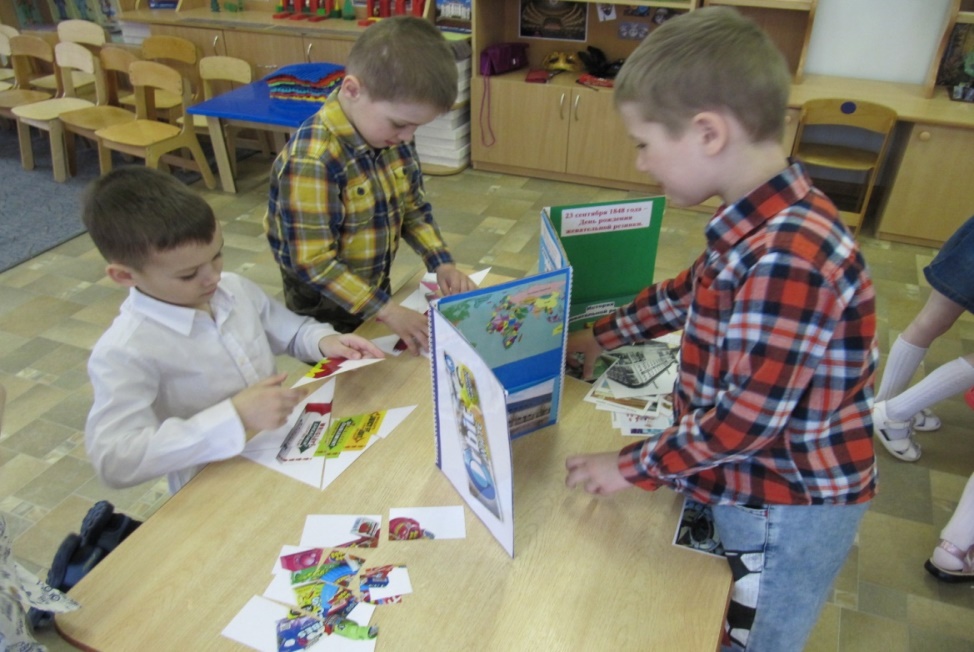 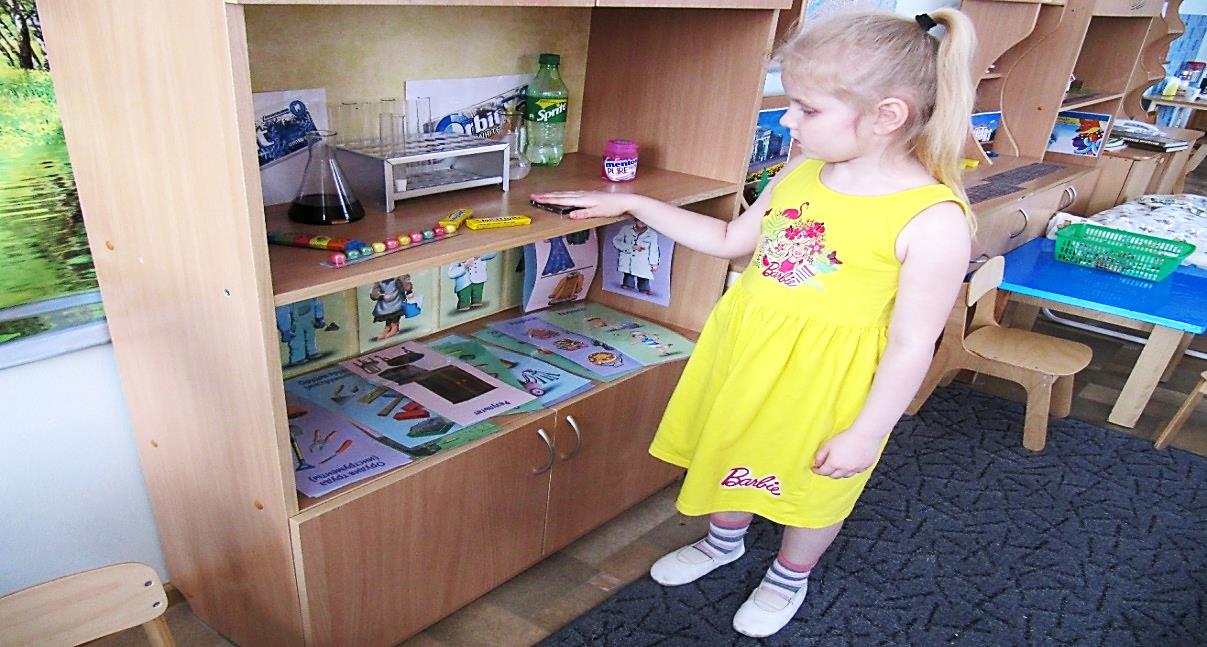 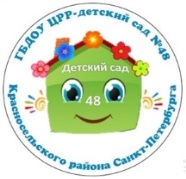 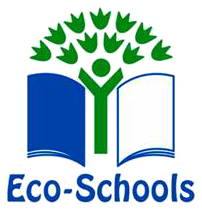 Спасибо за внимание!
Наши контакты
Сайт ДОУ:     http://ds48-spb.ru 
Электронная почта: farzik_713@mail.ru 
Телефон: 8(812) 741-73-73